Don’t be a faceless researcher: The importance of controlling your online presence.
Jack Rivers-Auty
BBSRC Discovery research fellow
University of Manchester
Road rage and academia: being more than a first author in a Toyota.
Jack Rivers-Auty
BBSRC Discovery research fellow
University of Manchester
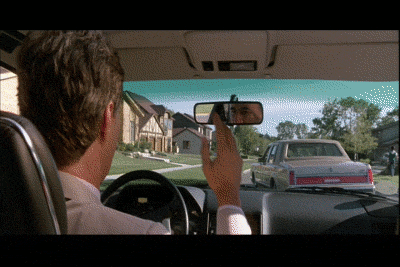 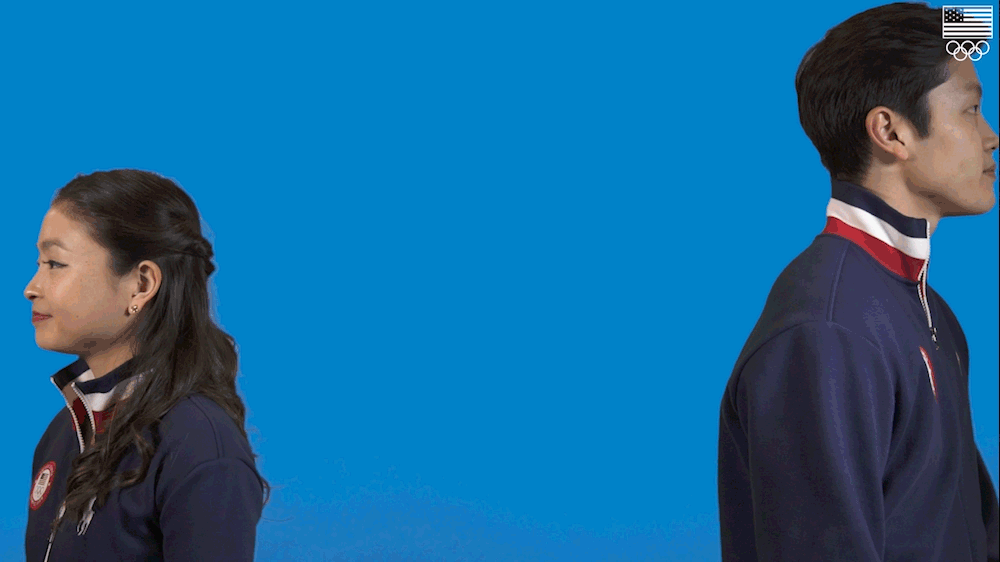 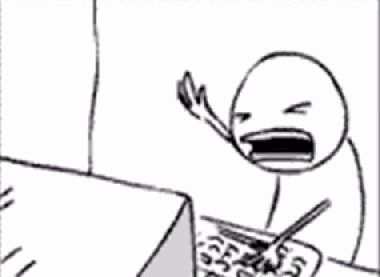 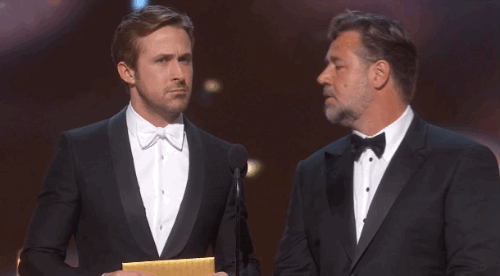 Actual research
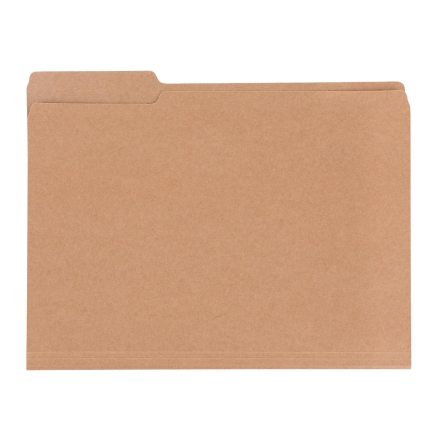 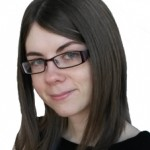 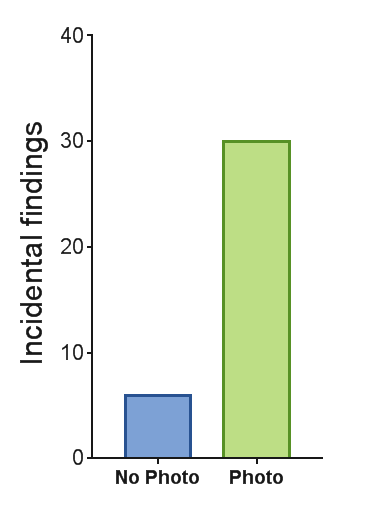 The radiologist were more meticulous in reviewing the scans when the photo was included. 
When ask why they reported greater feelings of empathy
50%
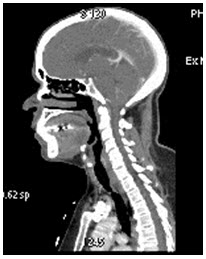 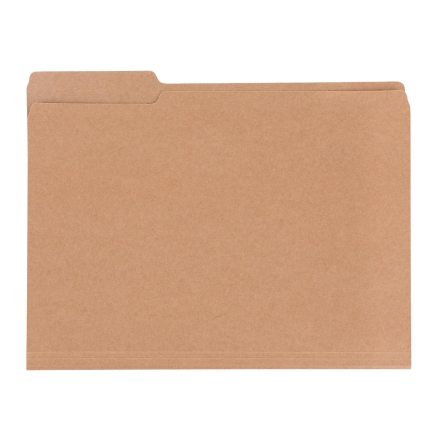 318 CT scans and patients medical records
50%
15 radiologist
Anonymity
If we know nothing about the person, we tend to have less empathy and attribute more negative attributes
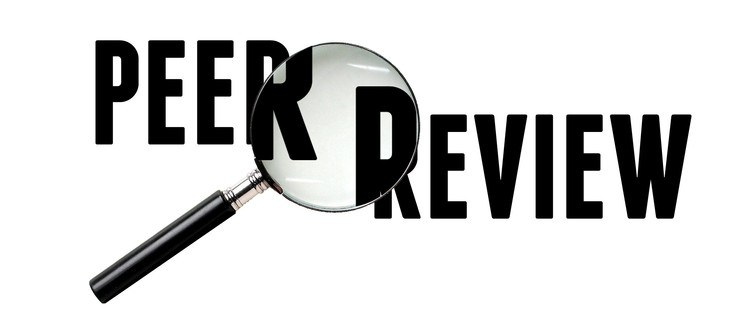 Road rage and academia: being more than a first author in a Toyota.
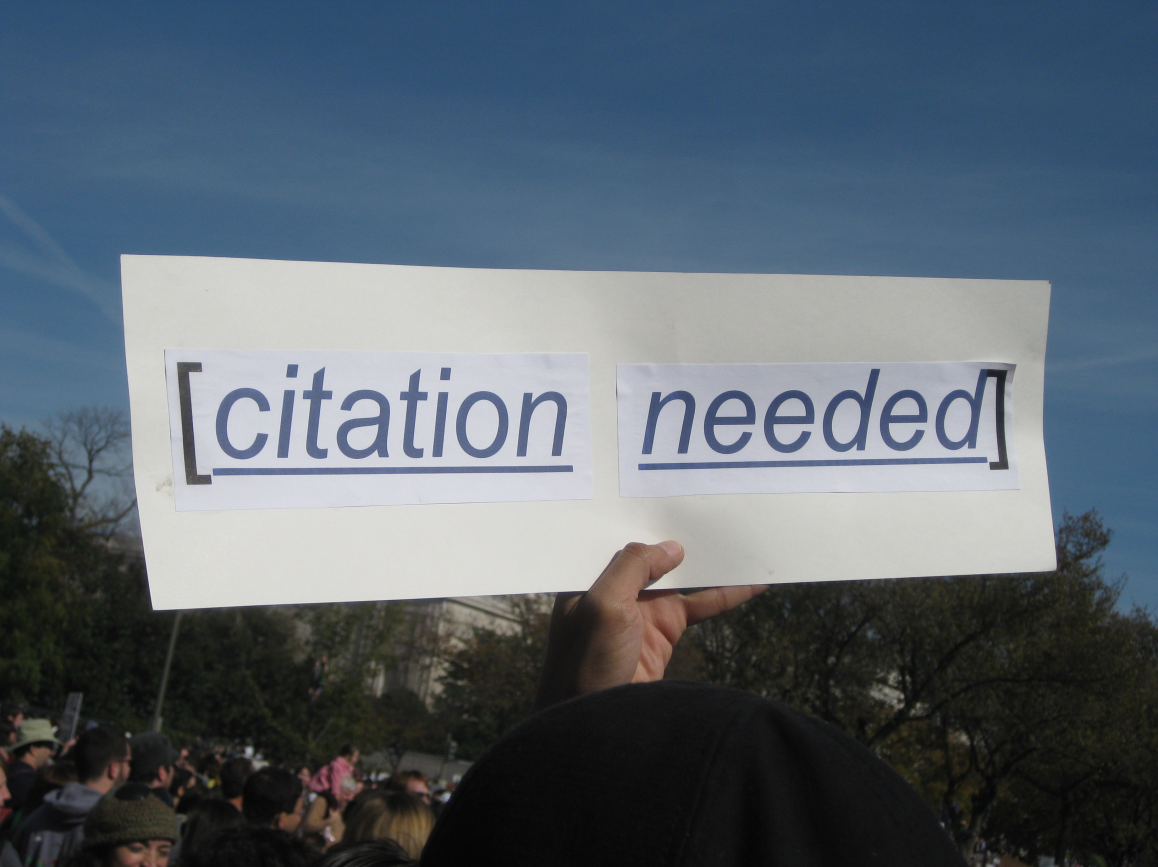 This might be a bit tough for you Brits
Well I suppose I helped colonise a few countries, but it was mostly Capt. James Cook really.
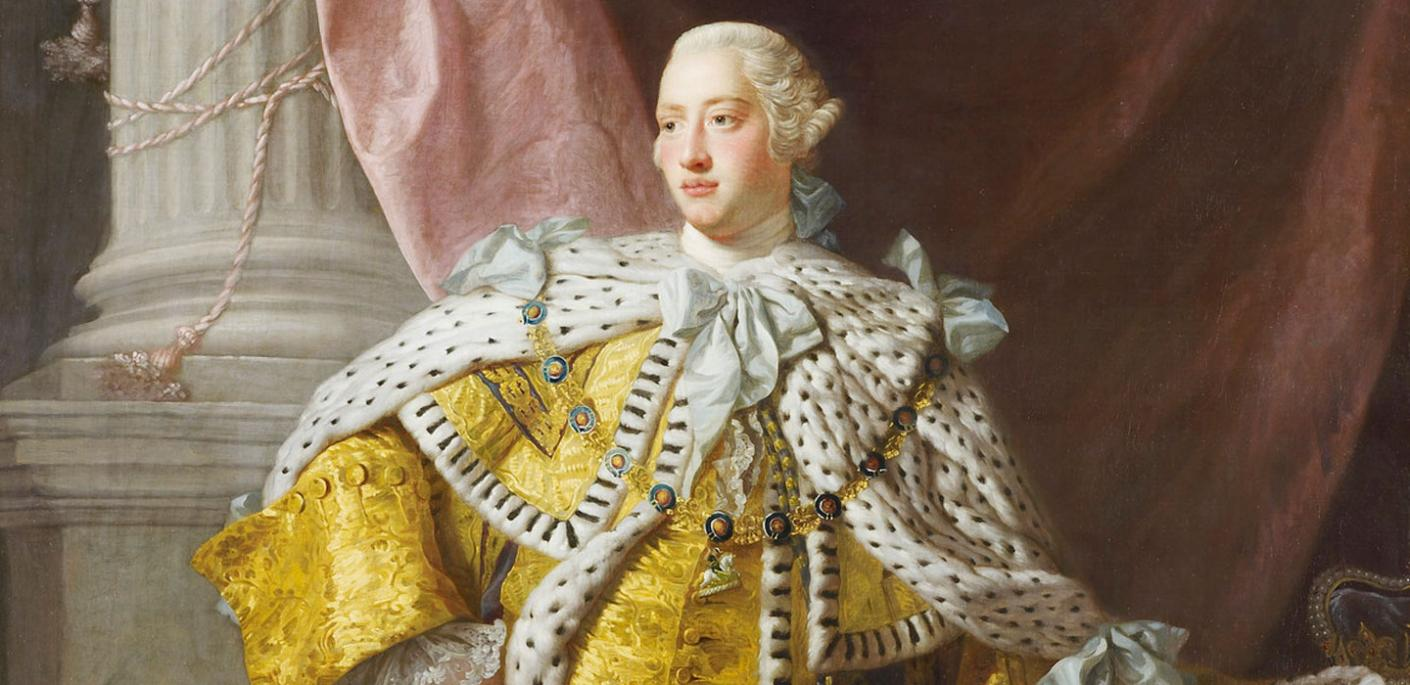 Sneaky pro-tip for get known
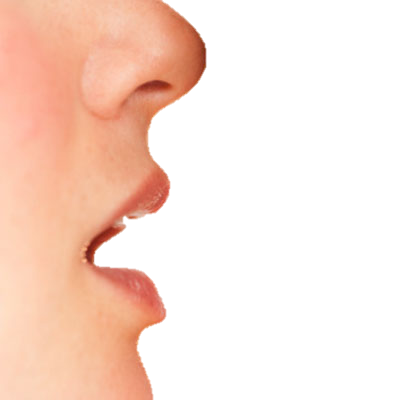 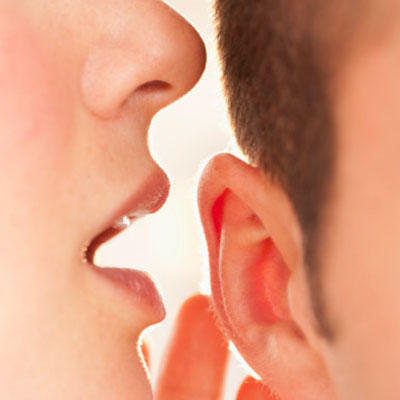 Nature
^
Publish papers
Online research profiles
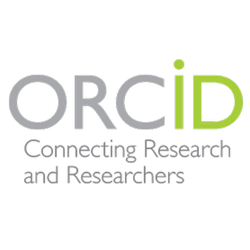 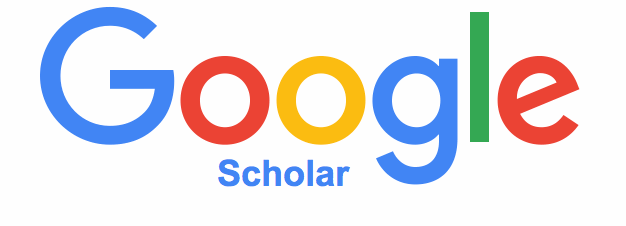 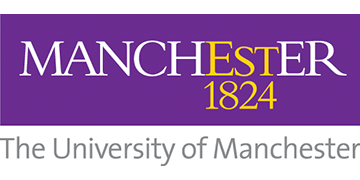 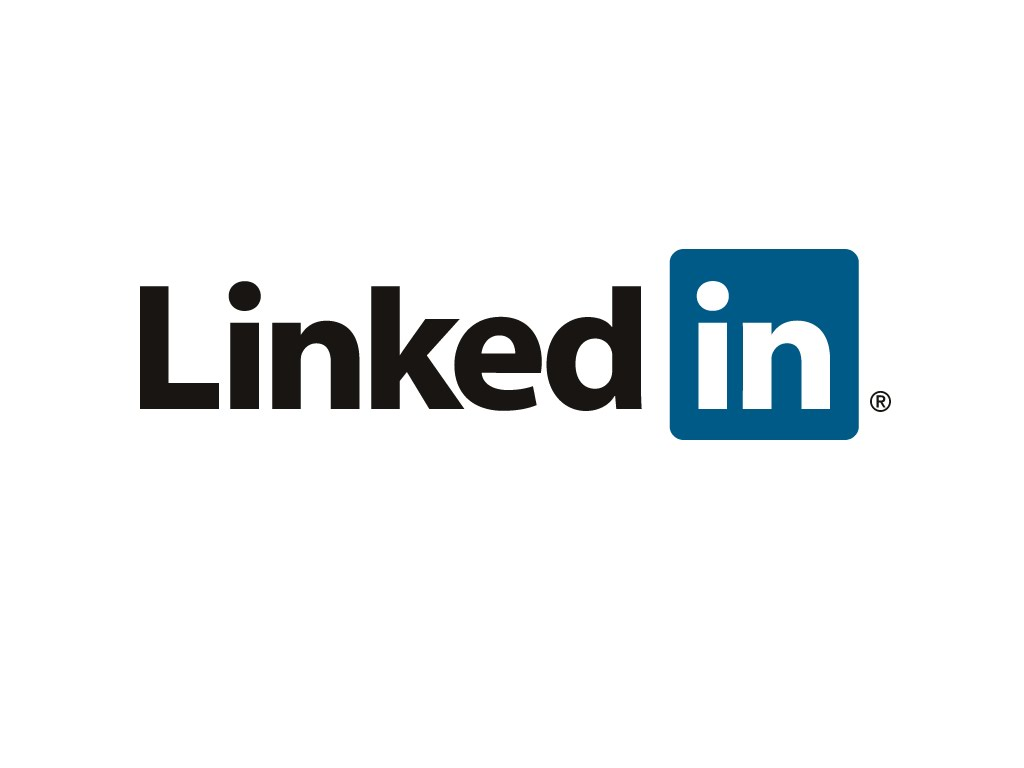 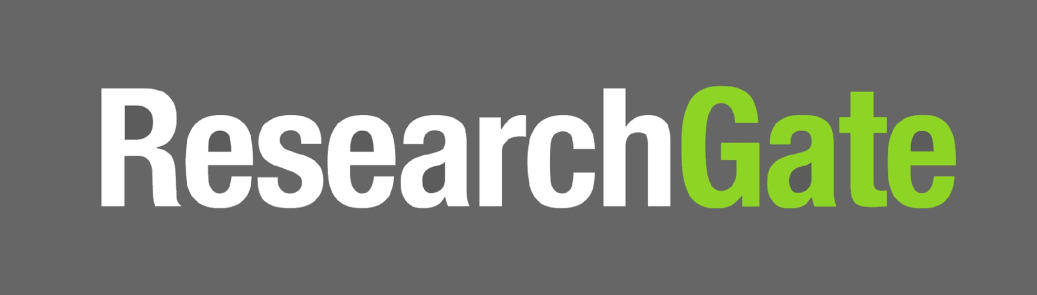 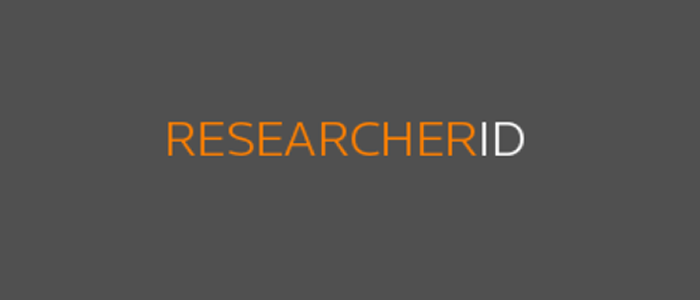 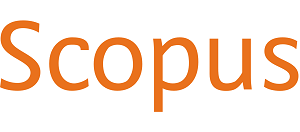 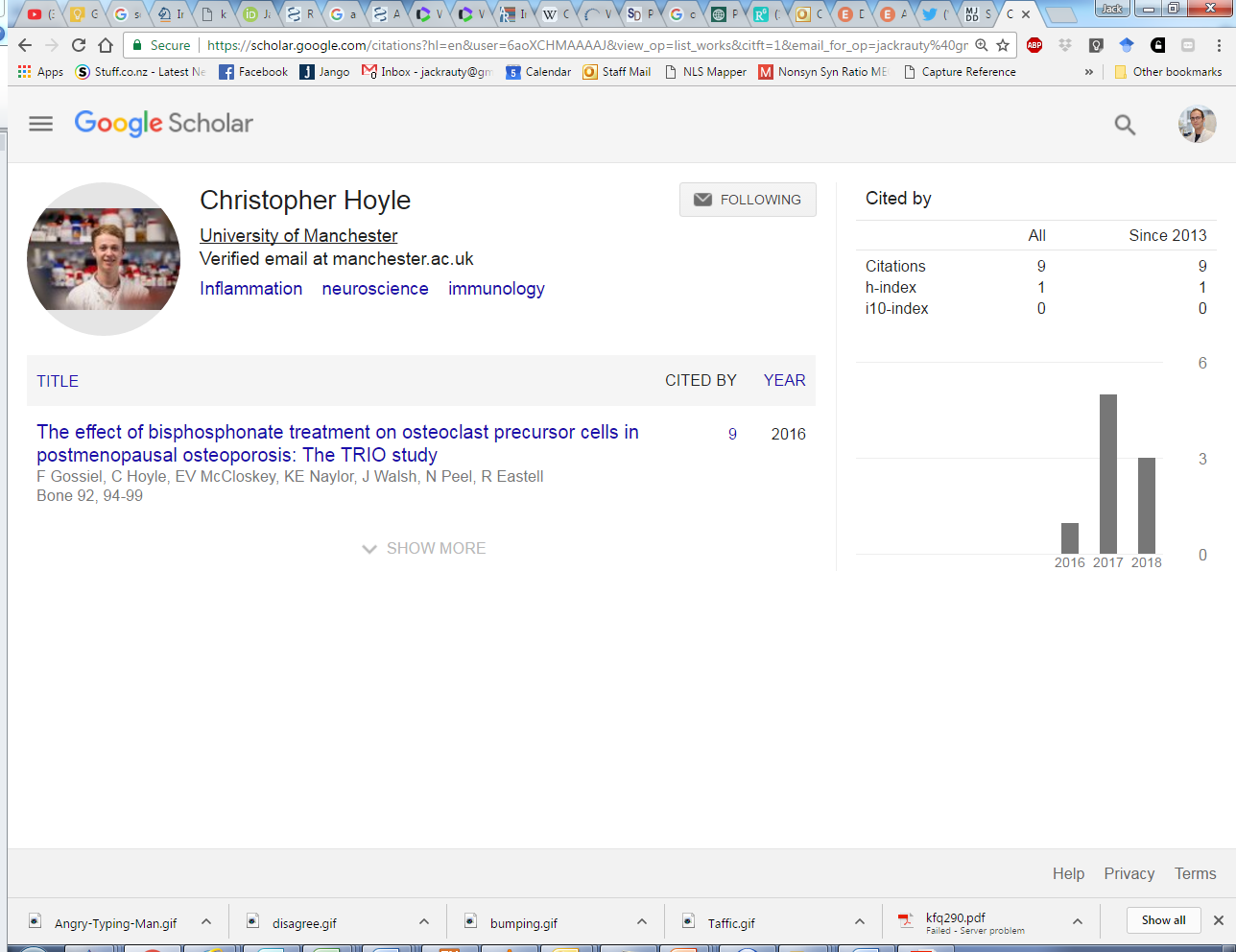 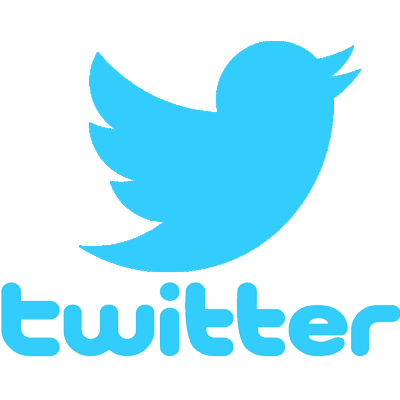 The LinkIn for scientists – It’s important just ask this guy
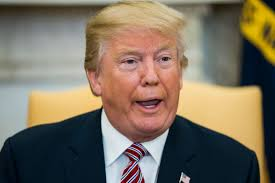 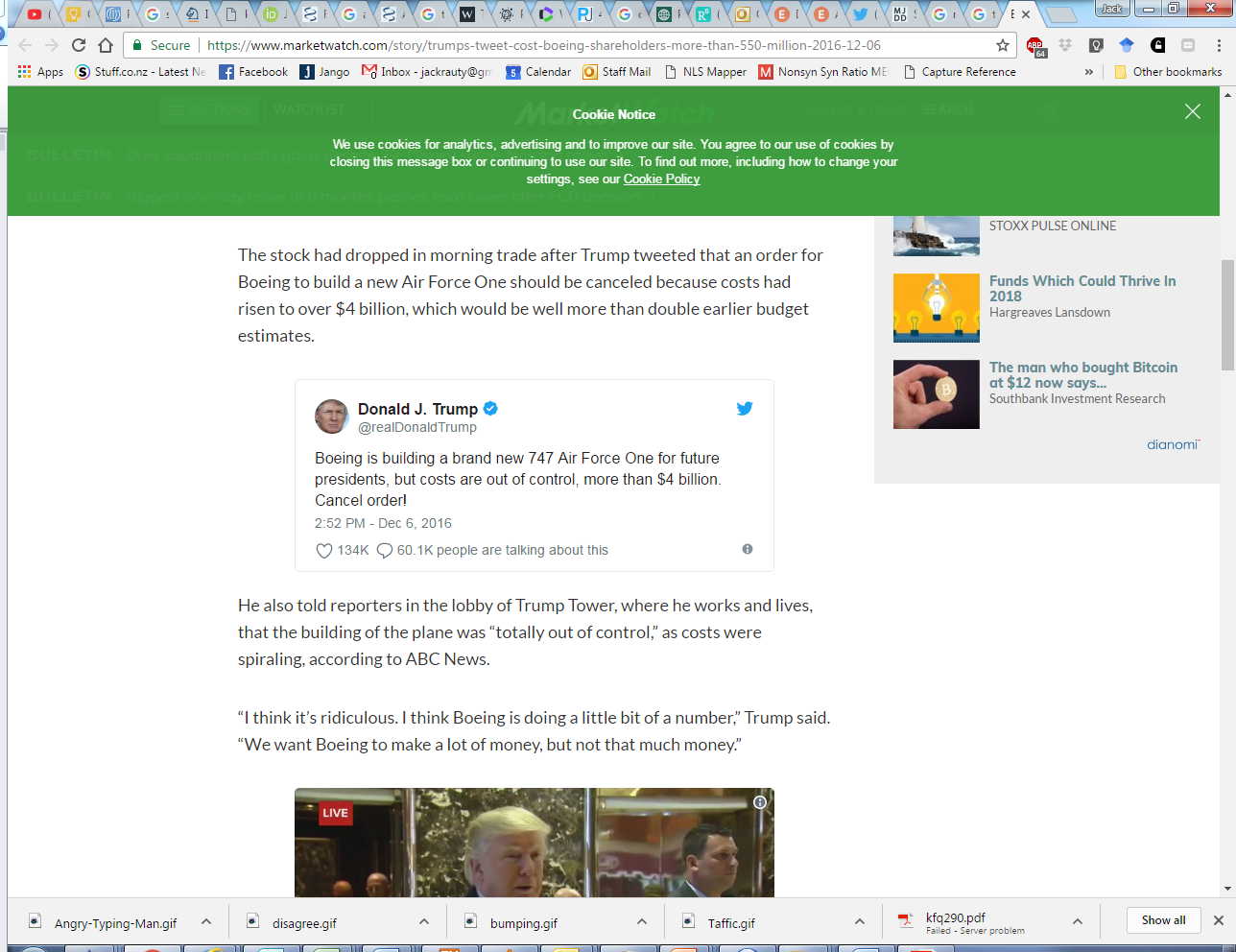 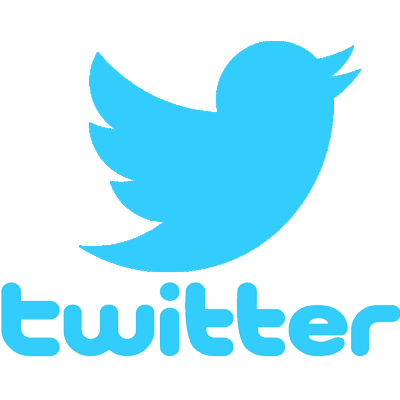 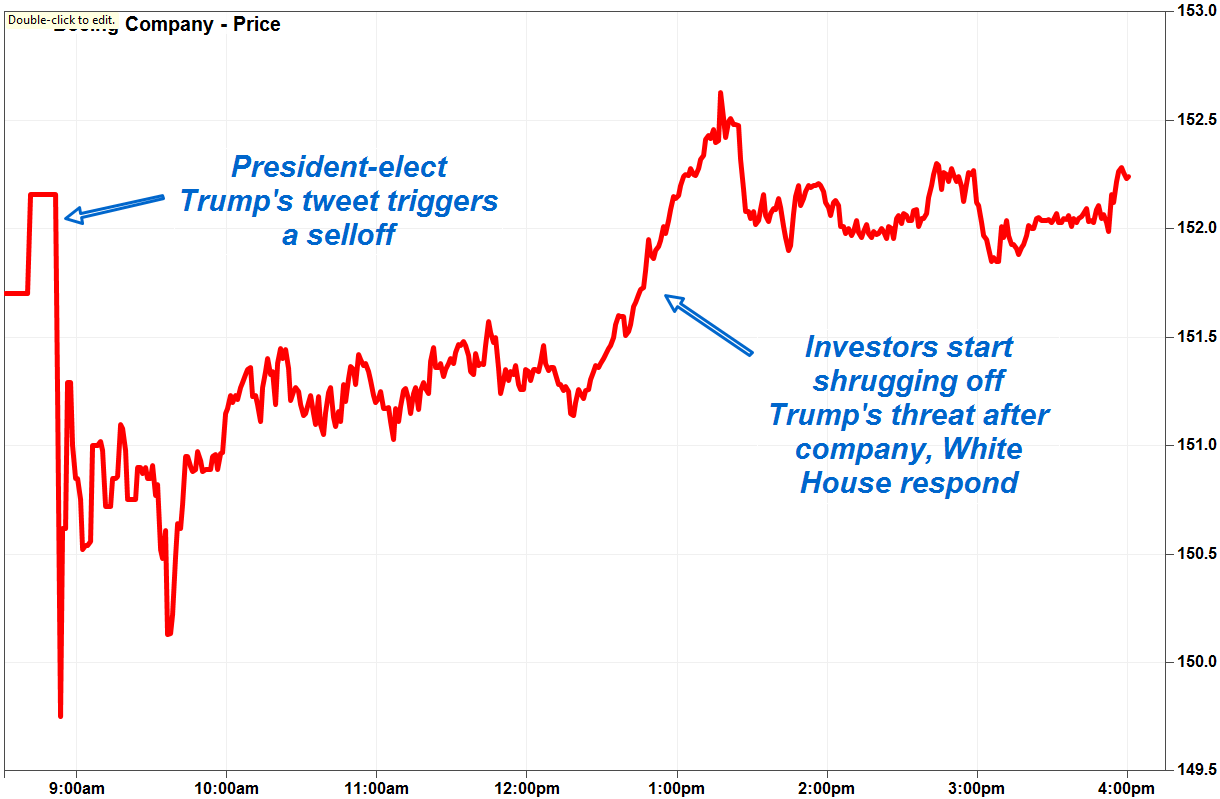 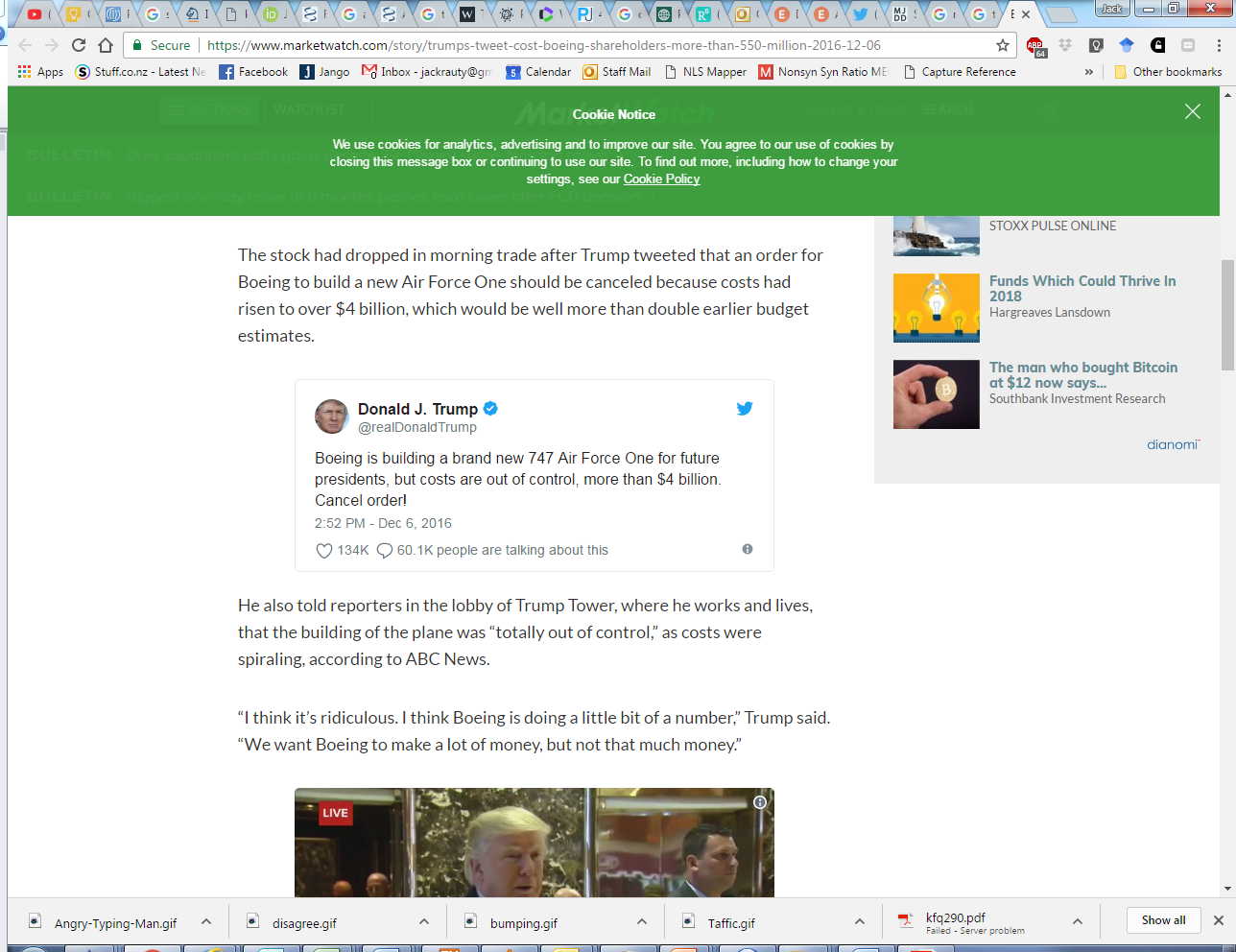 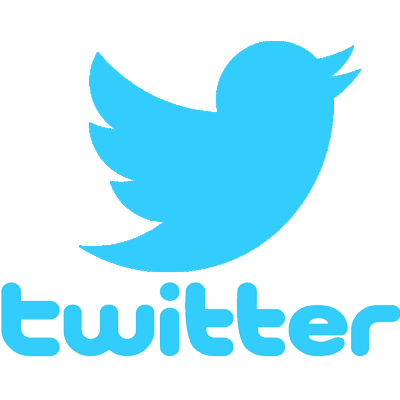 The LinkIn for scientists
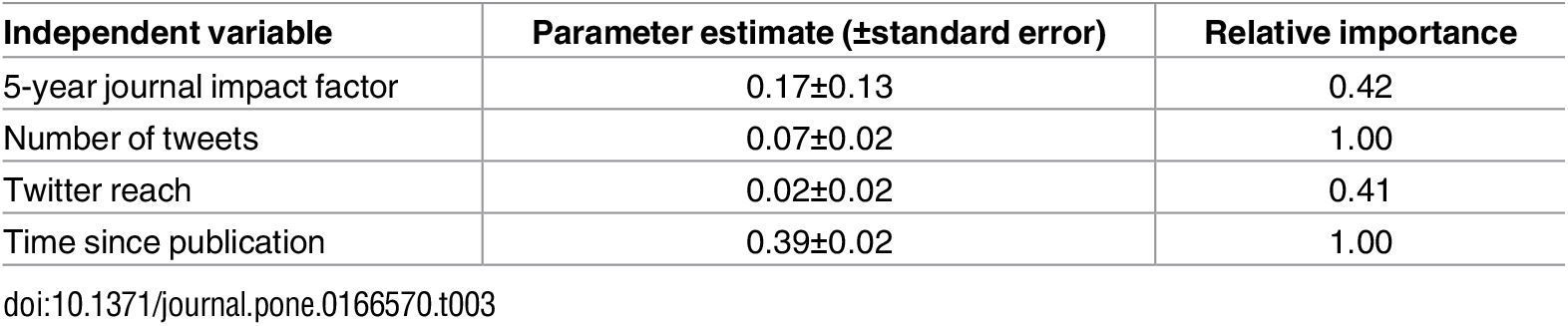 The means that for every 14.28 tweets you get for your paper you’ll get an extra citation

For every increase in your journal impact factor of 5.88 you’ll get an extra citation
Peoples BK, Midway SR, Sackett D, Lynch A, Cooney PB (2016). PLOS ONE 11(11): e0166570
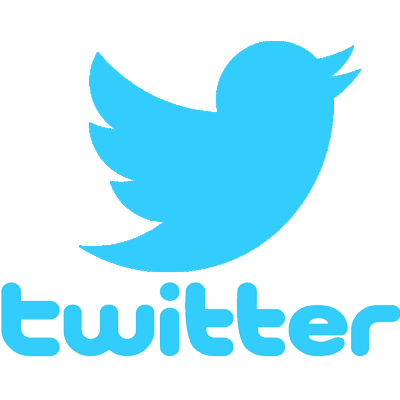 The LinkIn for scientists
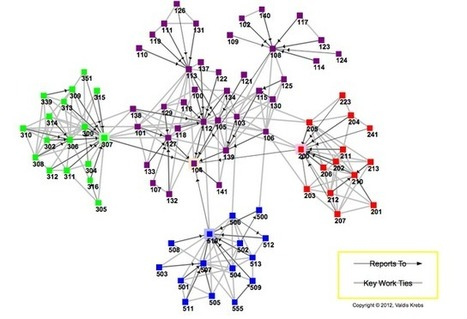 Exponential relationship with follows.

Win Win.

Everyone at the break trade follows with 10 people
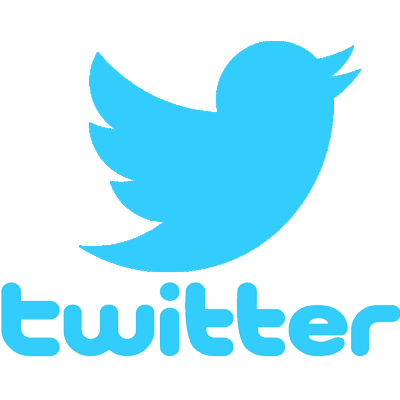 The LinkIn for scientists
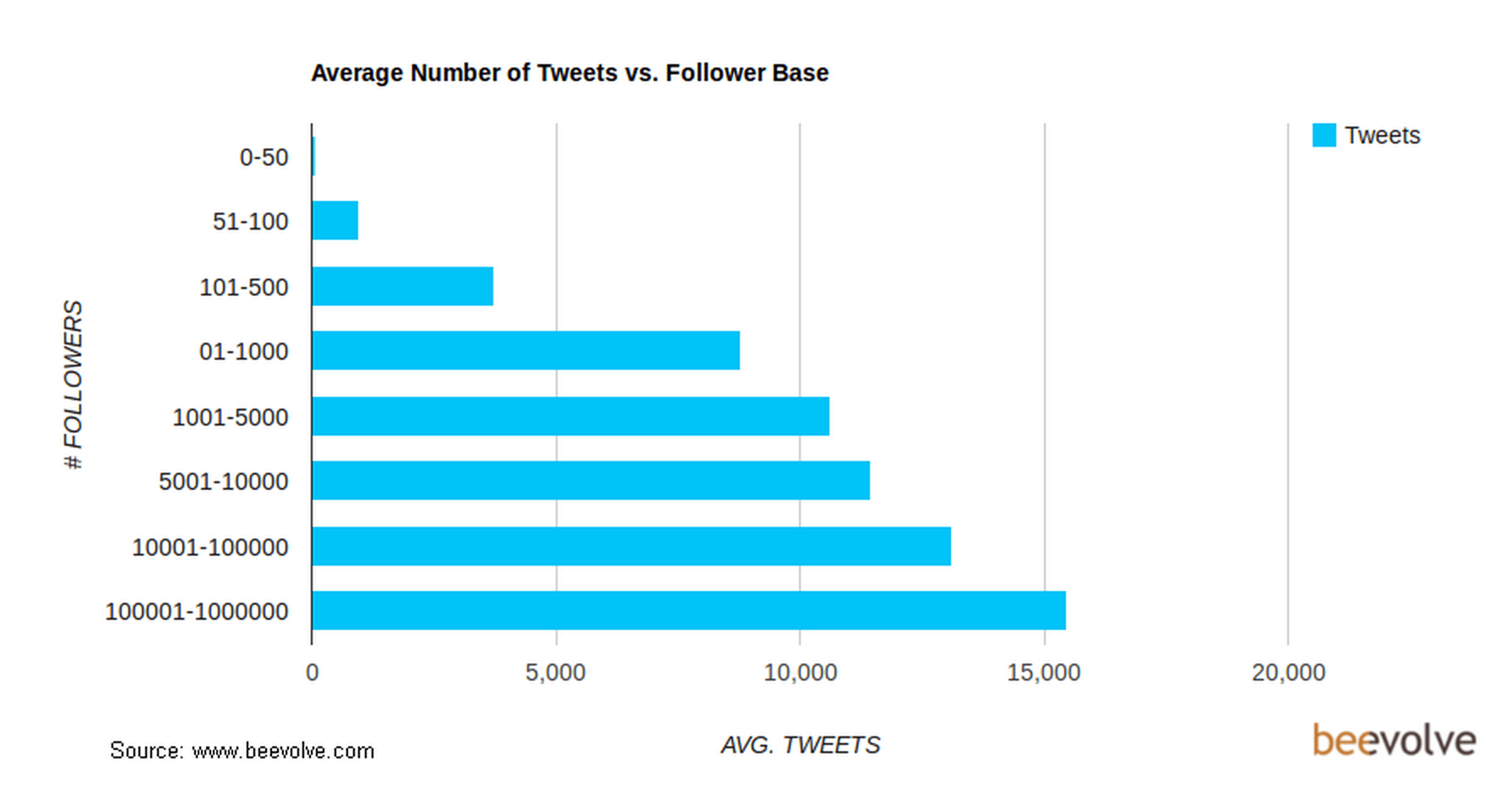 Conclusion:
Tweet
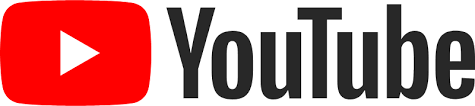 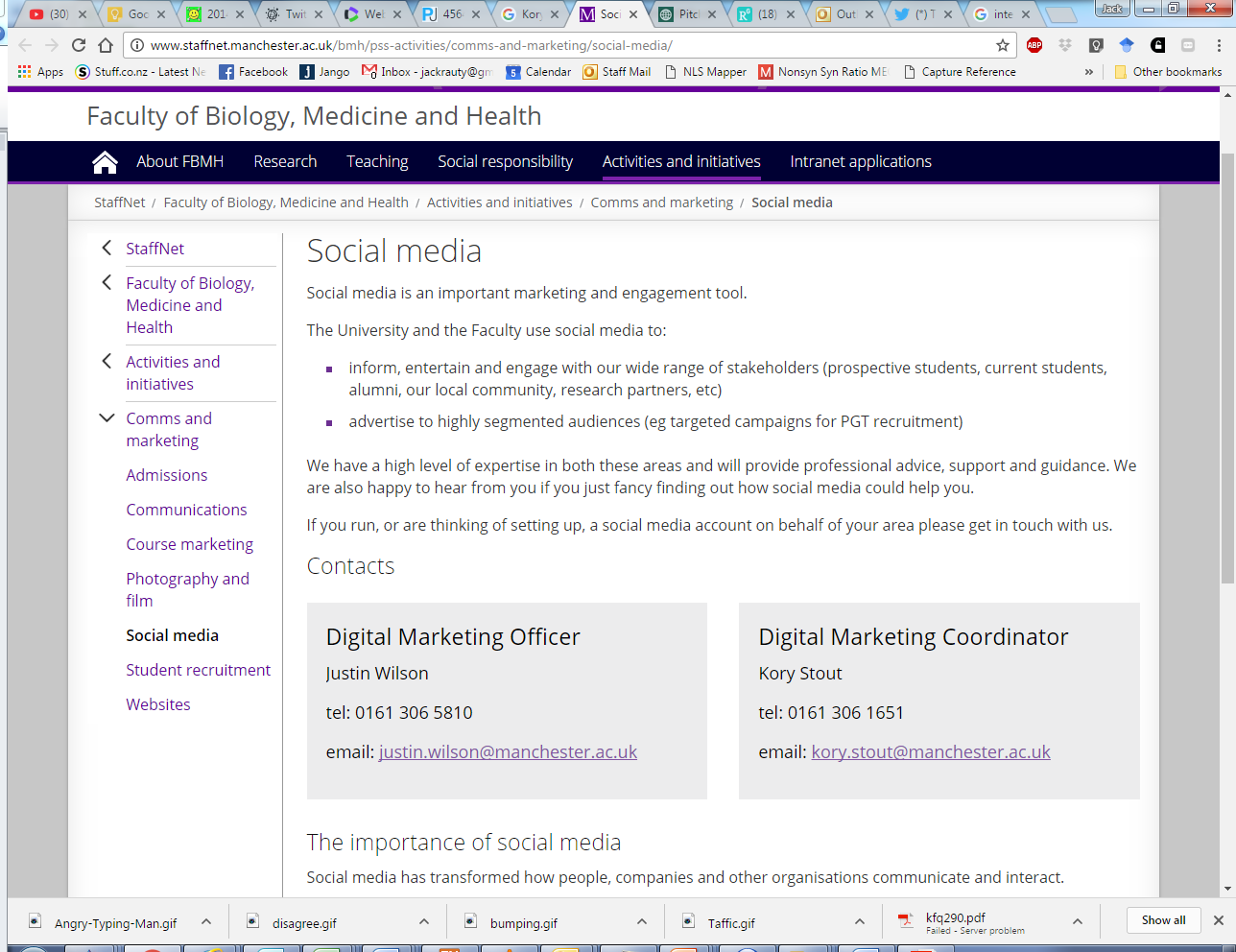 https://www.youtube.com/watch?v=l4kBcbdzwDM
News
Contact your local media relations team.
Do it well before you publish a paper because they’ll want to have a press release prepared
Be responsible in your press release.
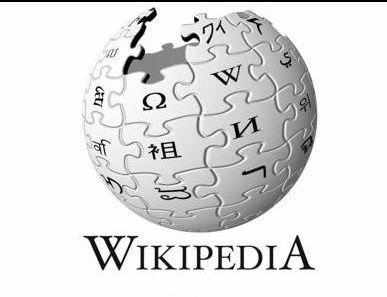 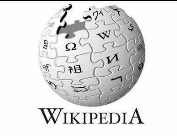 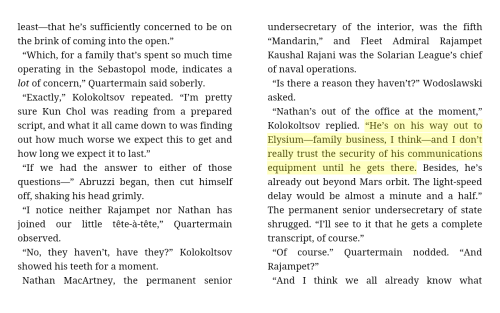 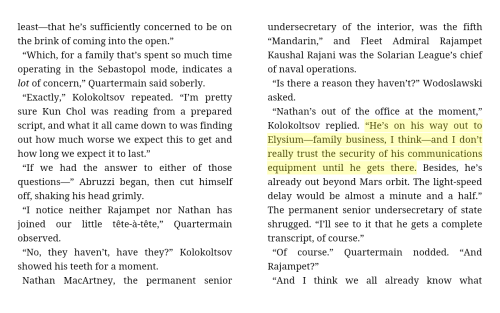 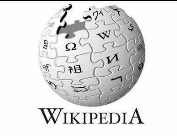 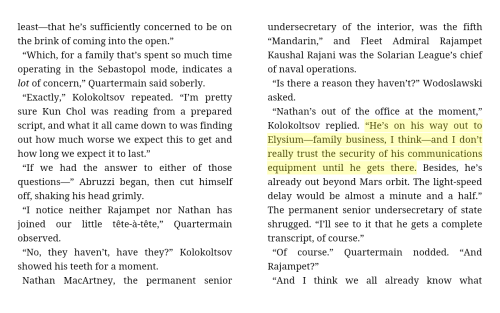 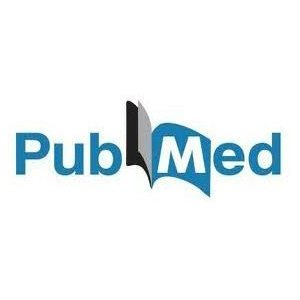 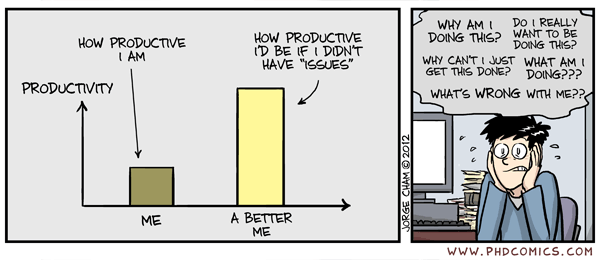 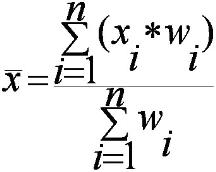 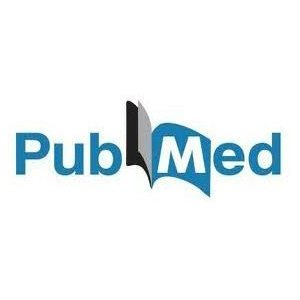 2 years
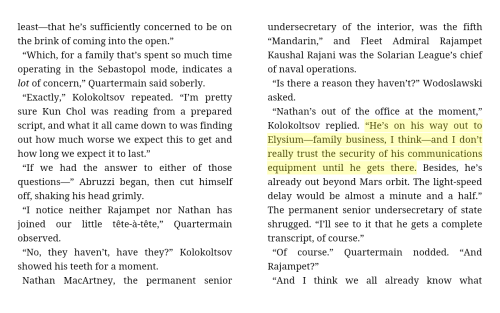 Write Wikipedia articles on science subjects which currently do not have wiki articles
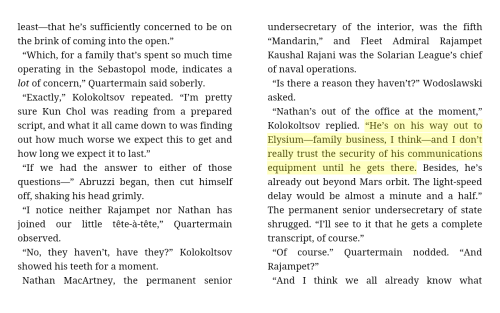 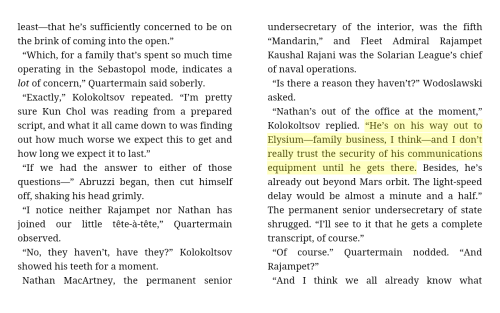 CV website/Blog
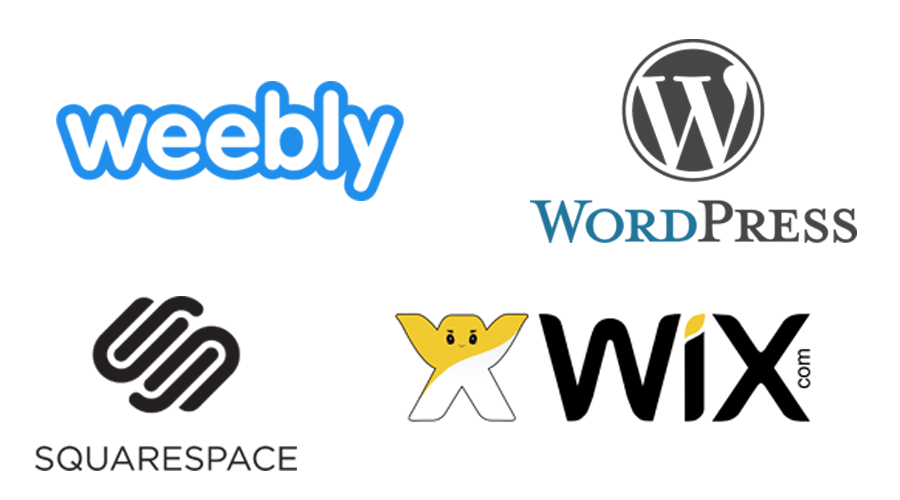 https://mikejddaniels.com/sci-comms/
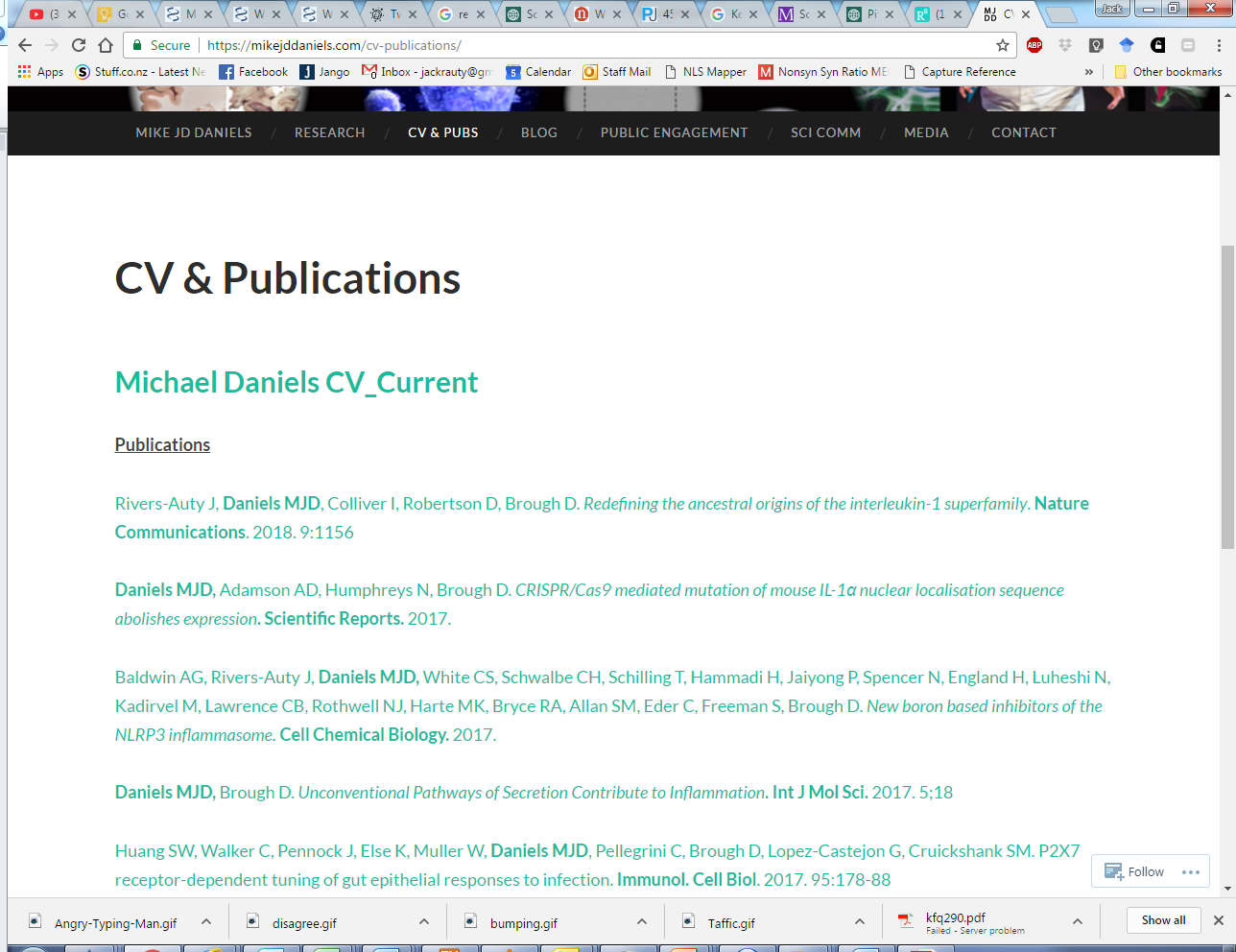 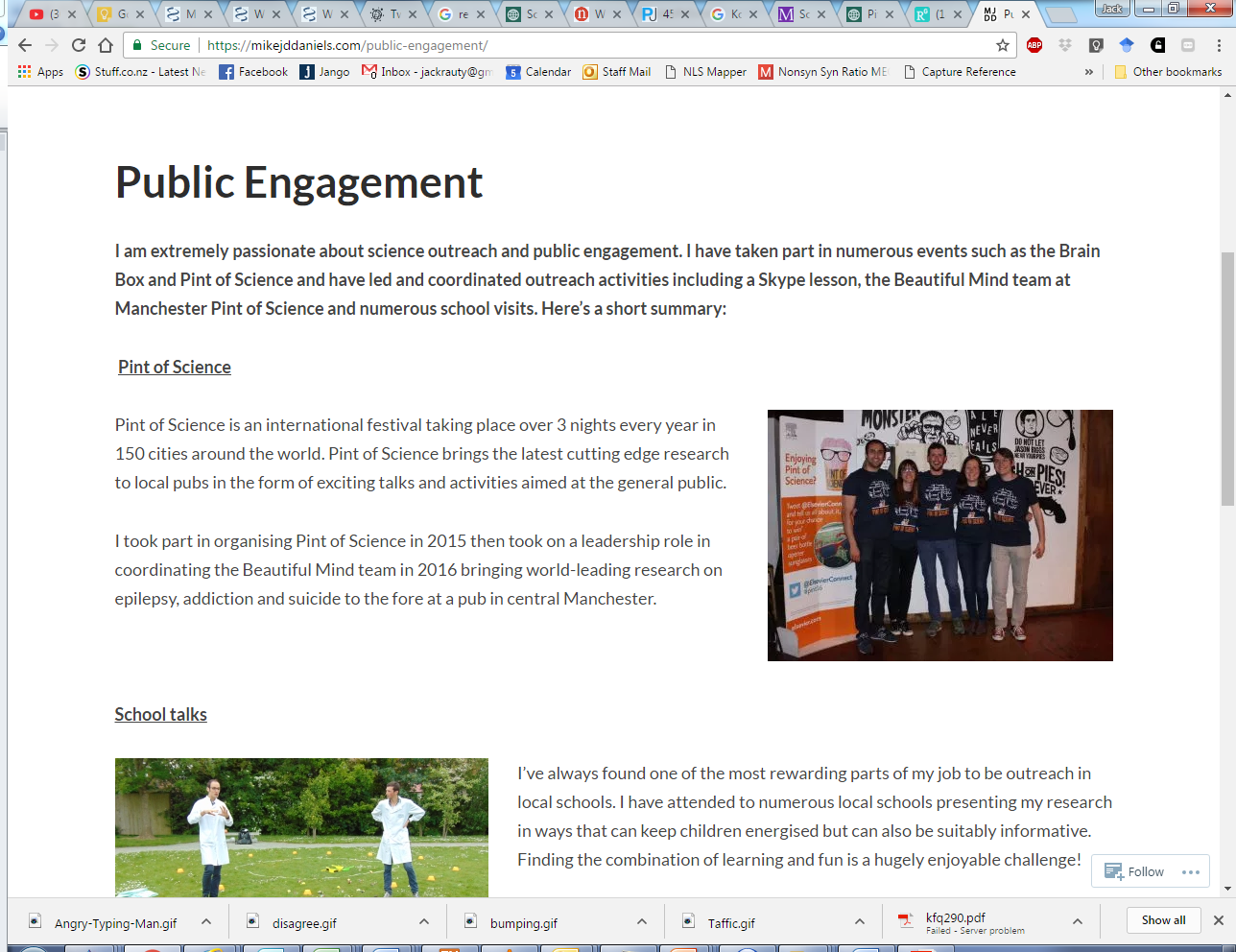 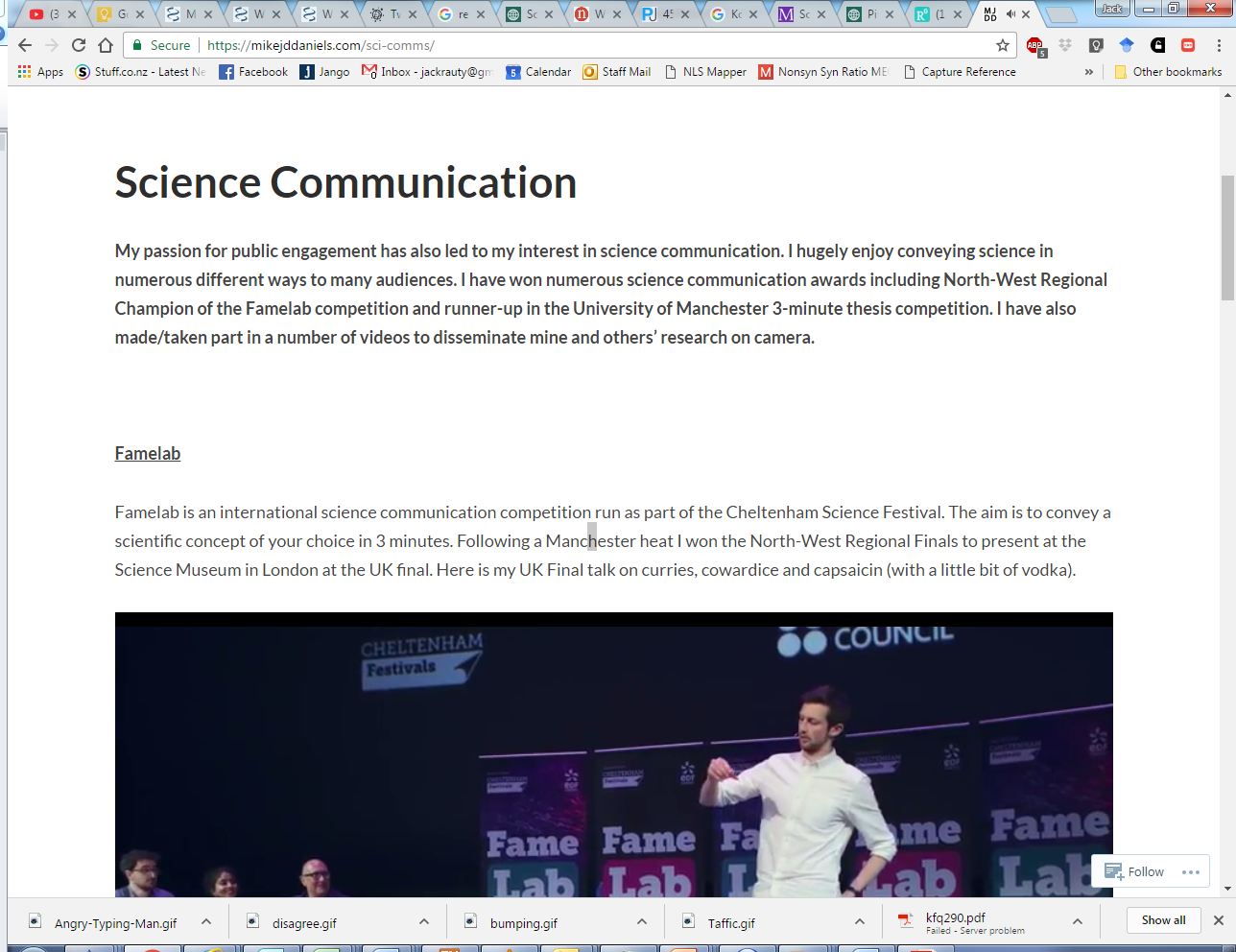 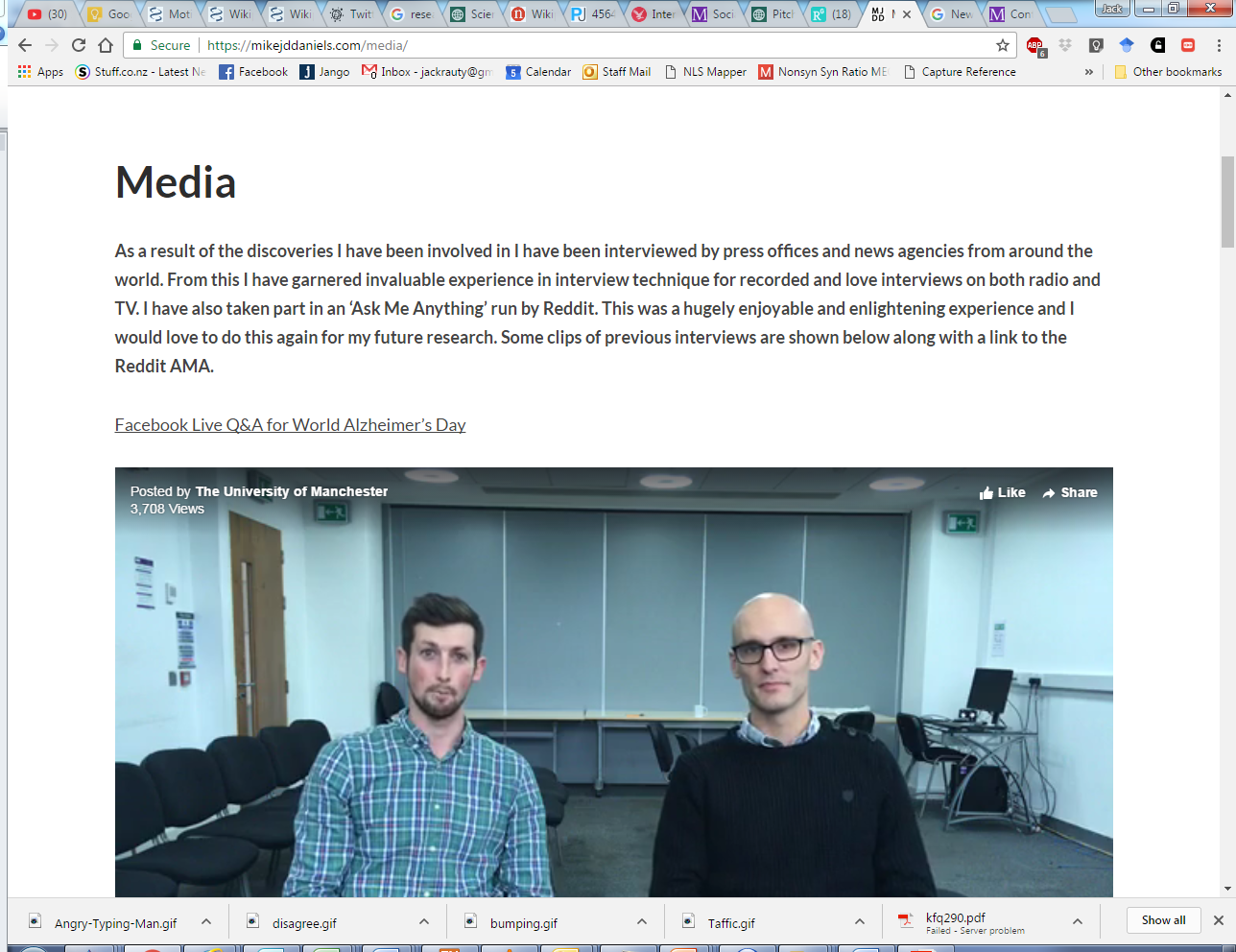 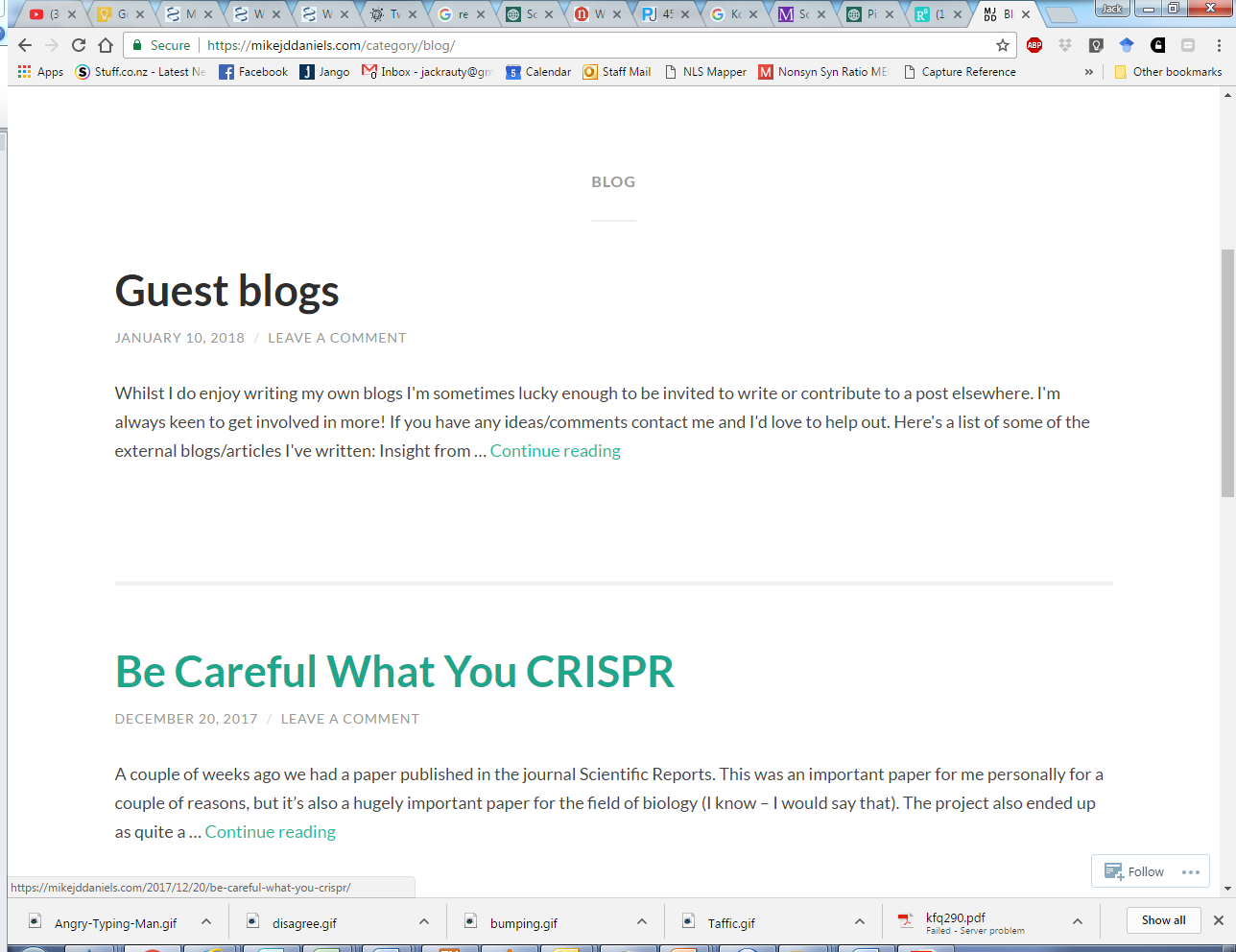 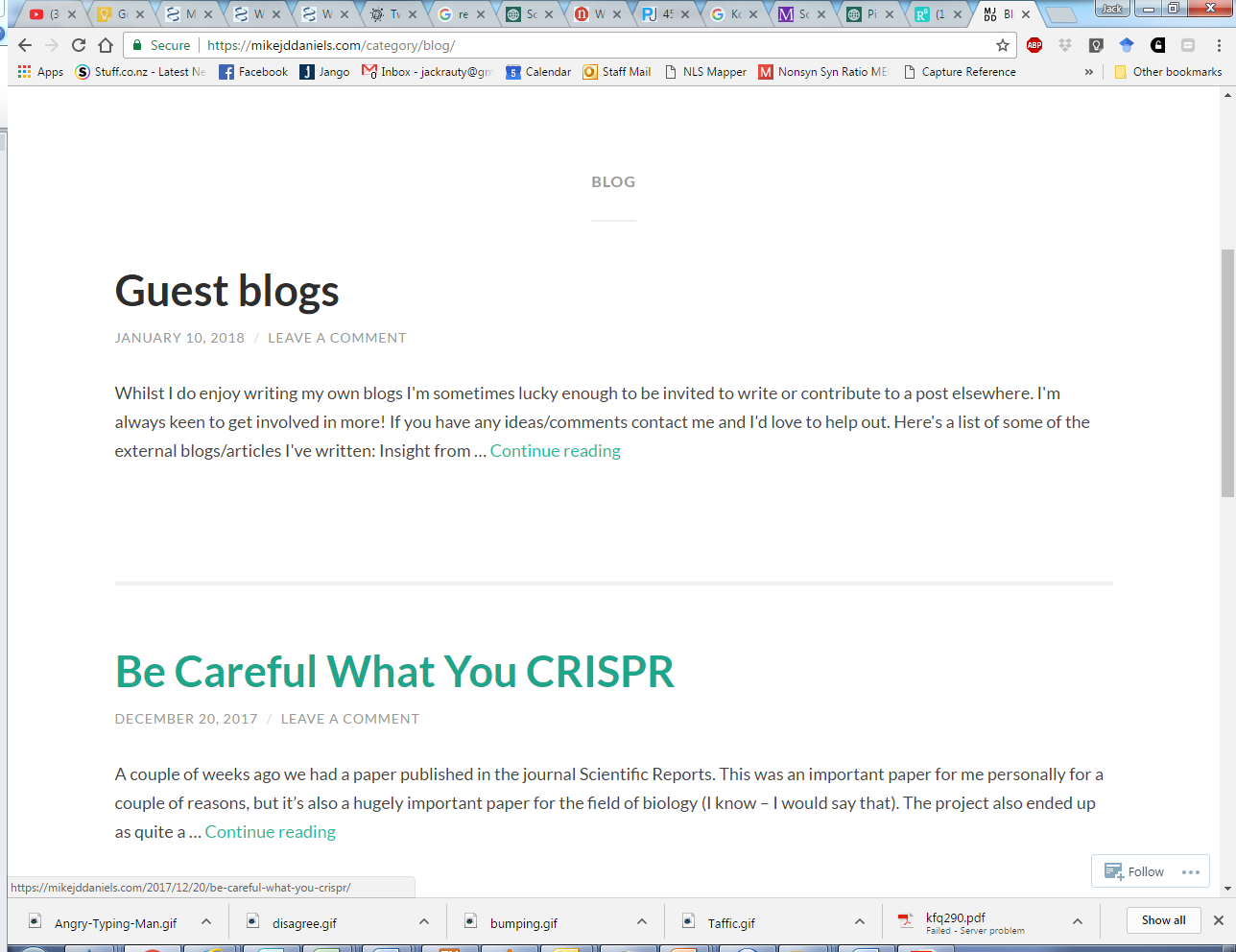 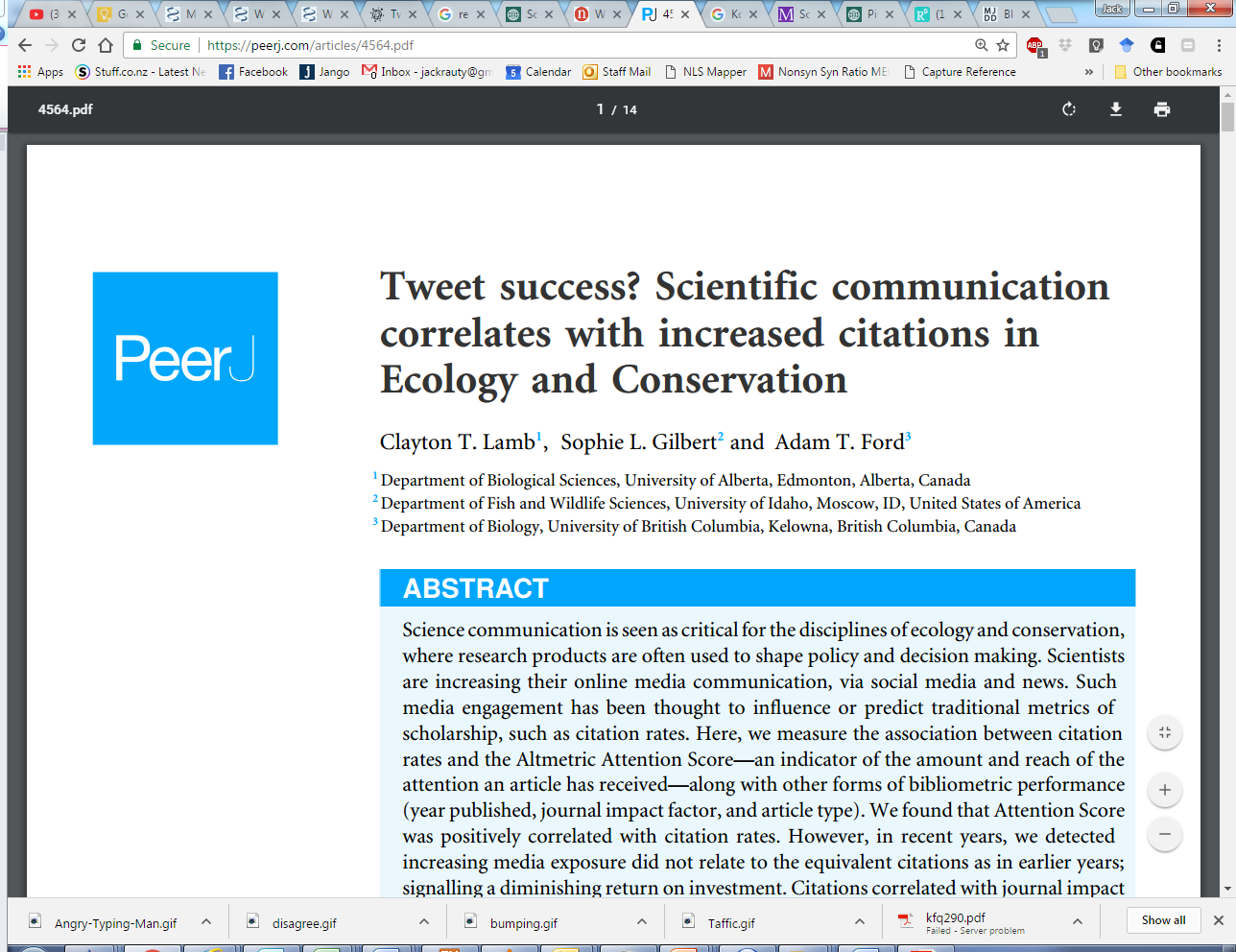 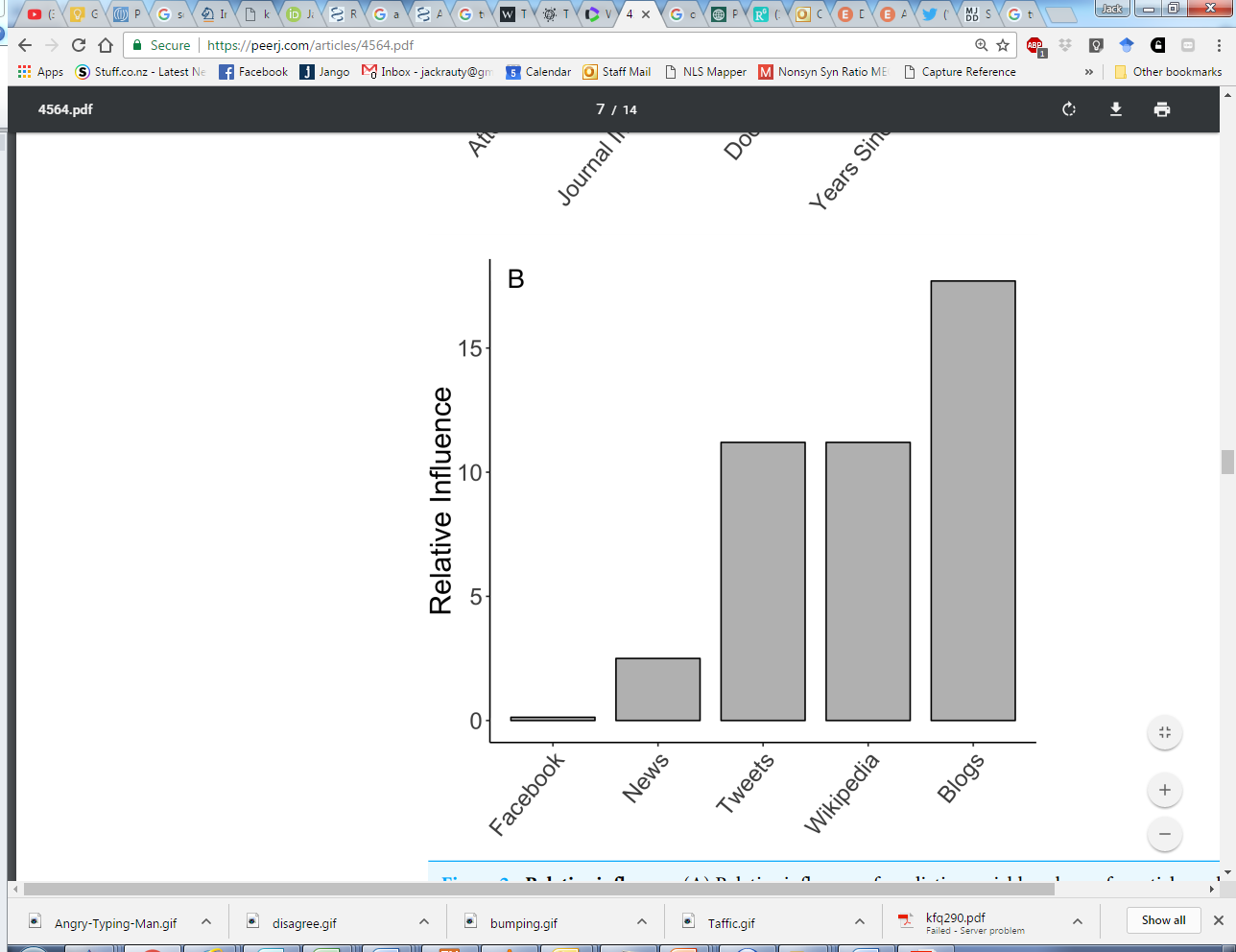 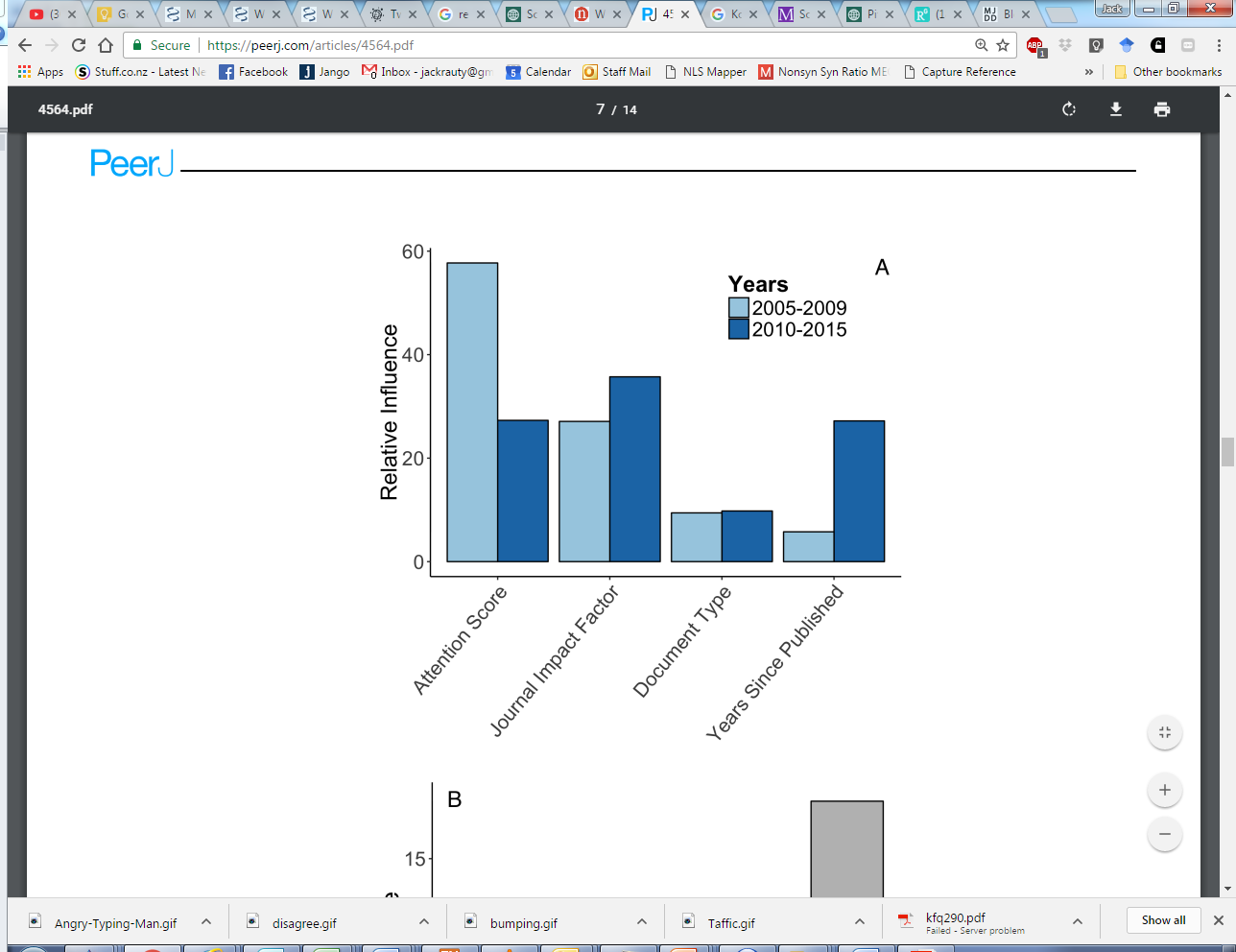 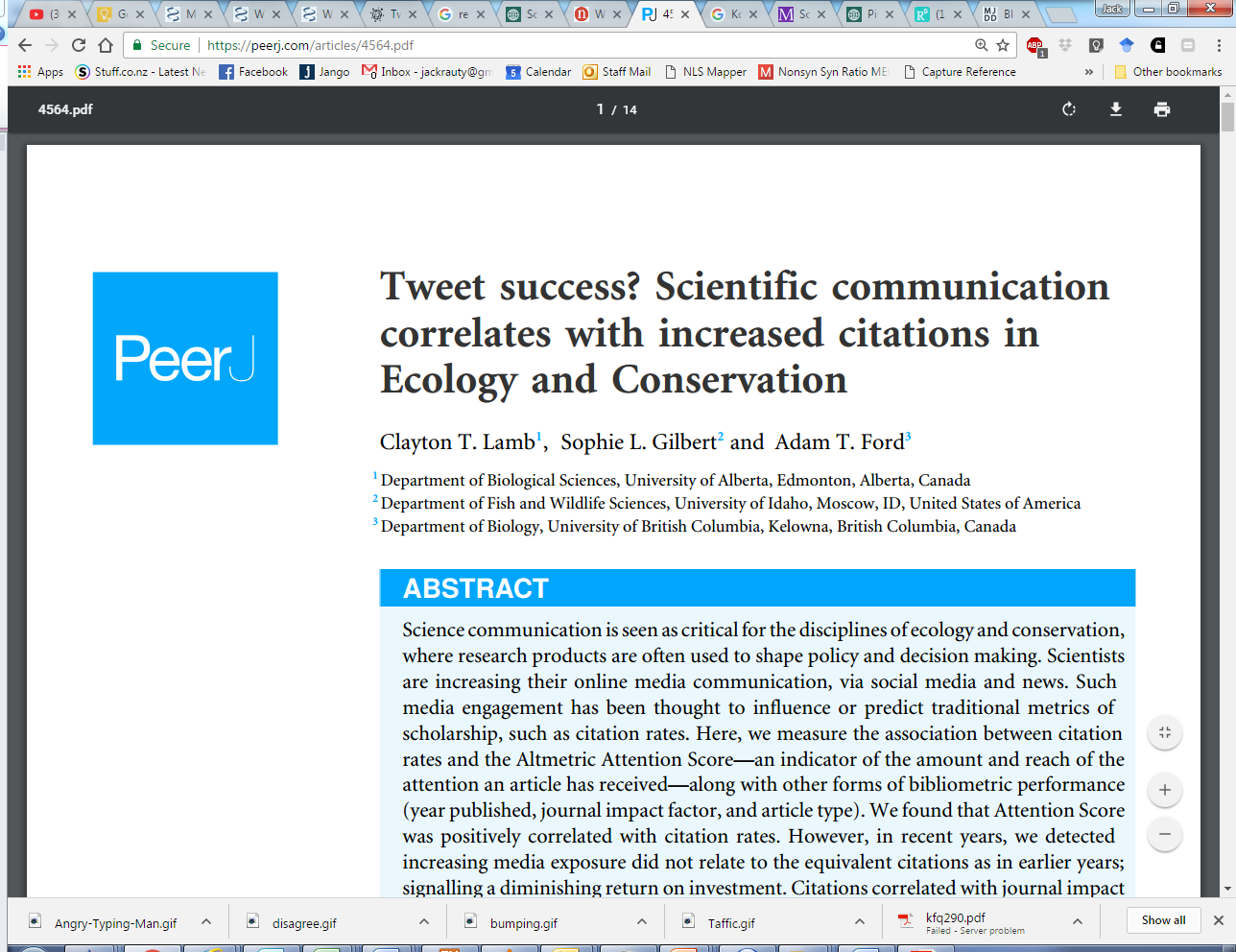 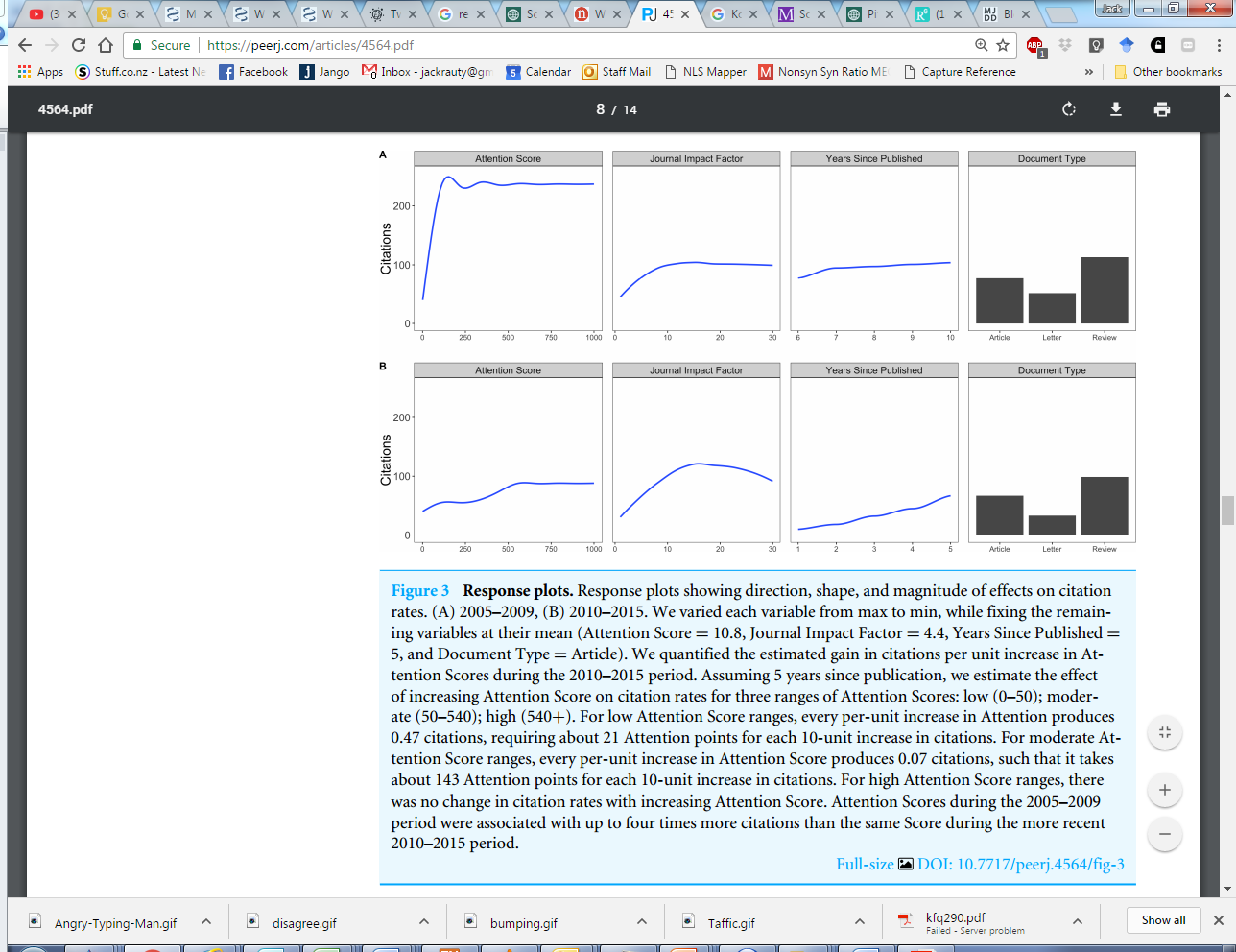 Altemetrics
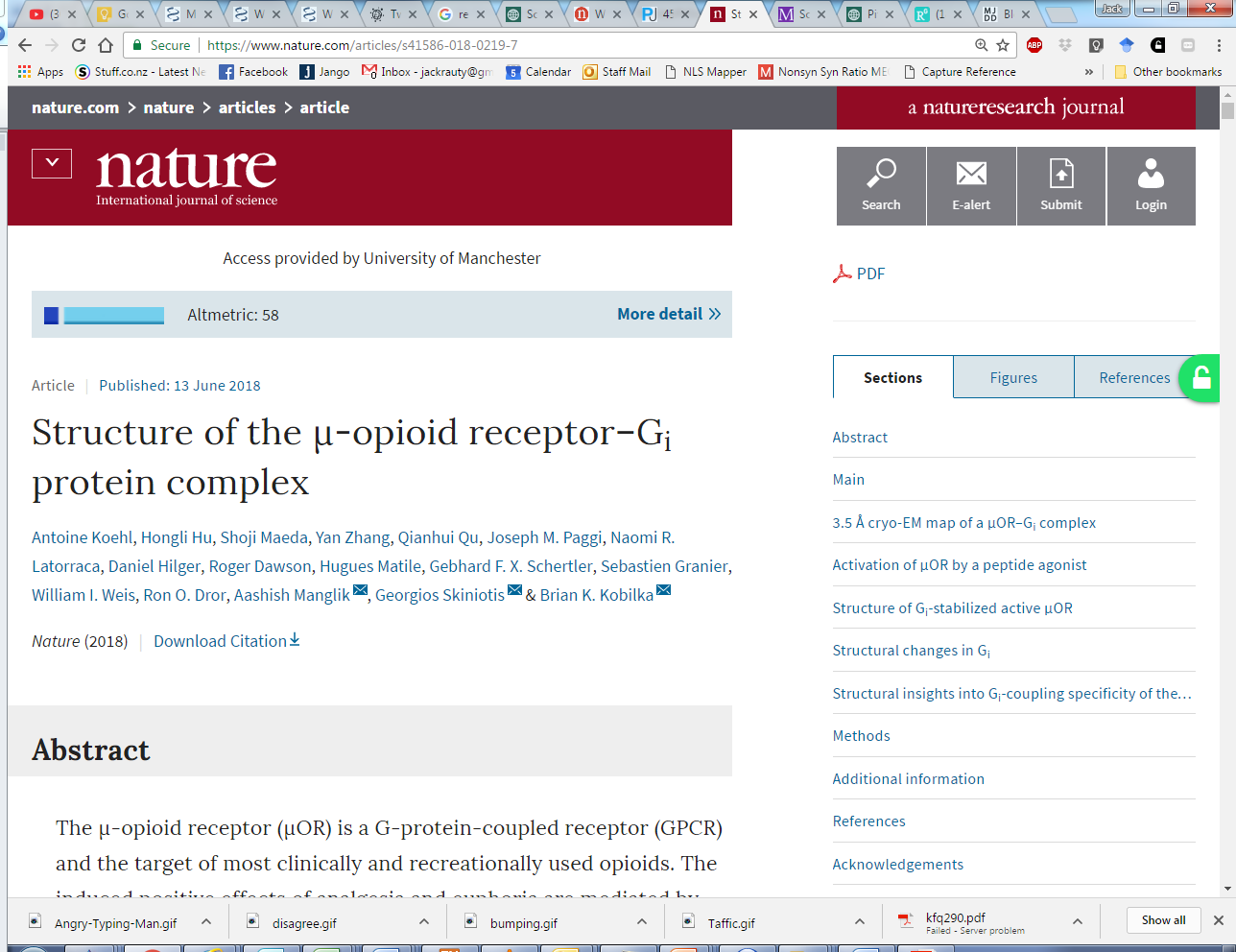 How is the Altmetric score calculated
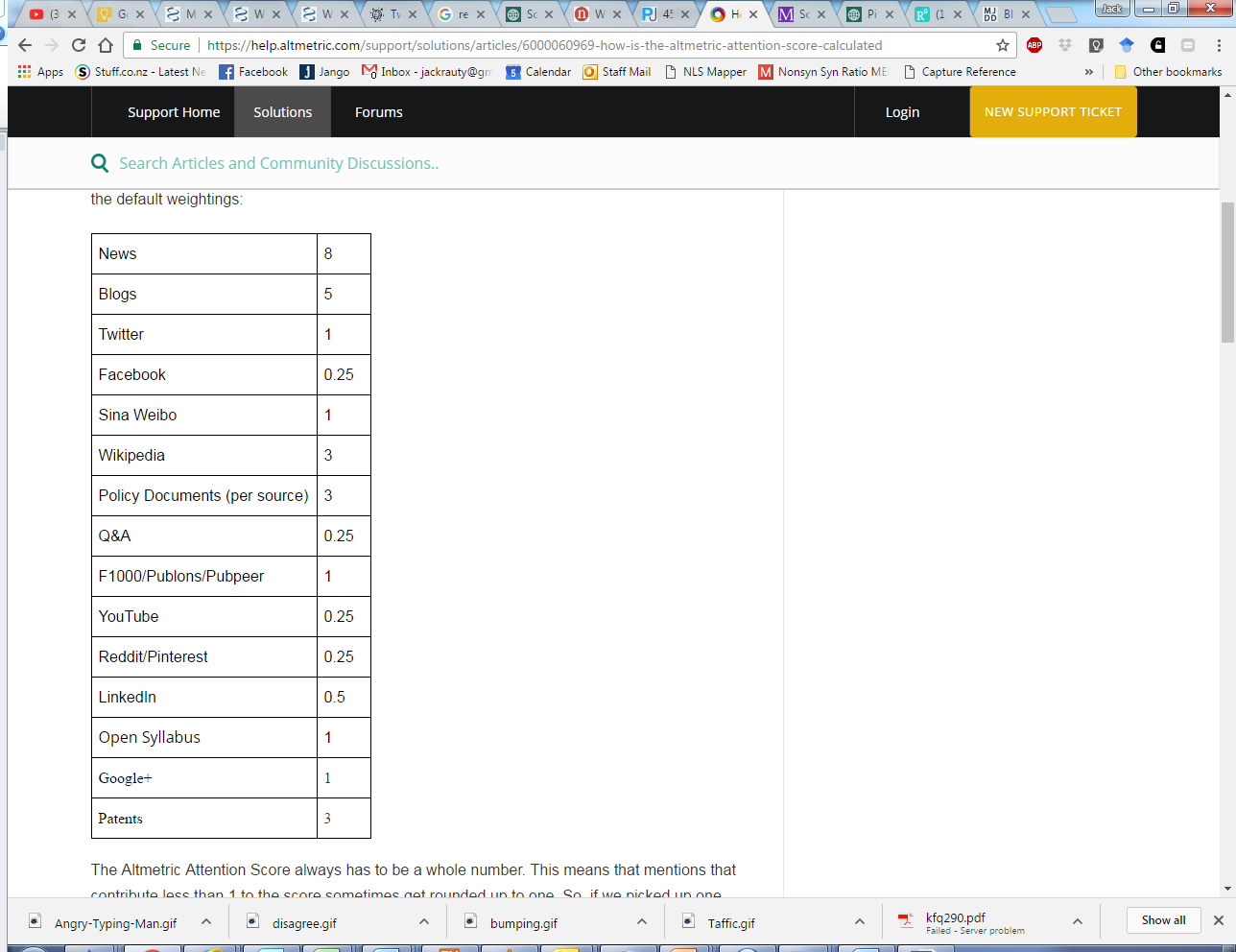 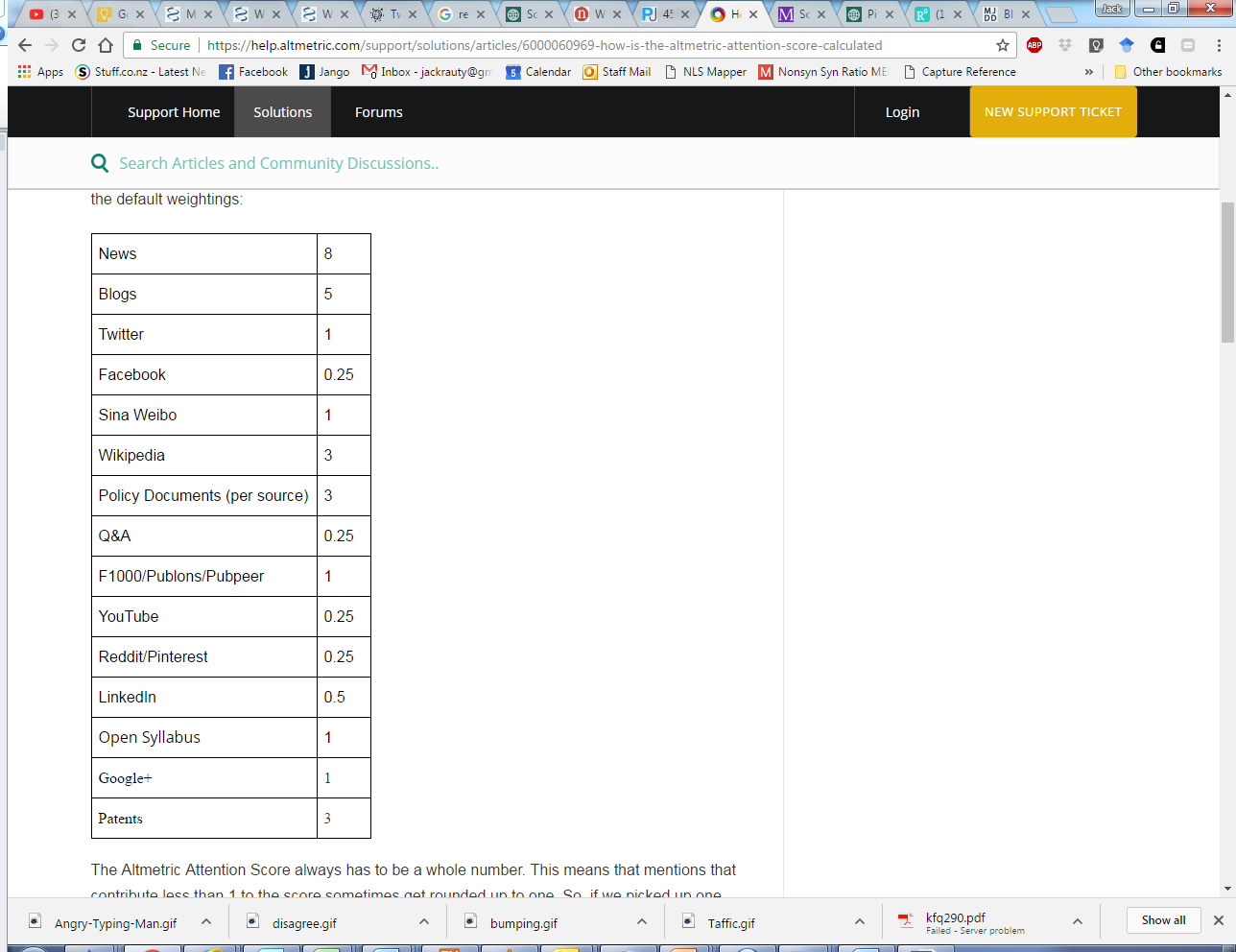 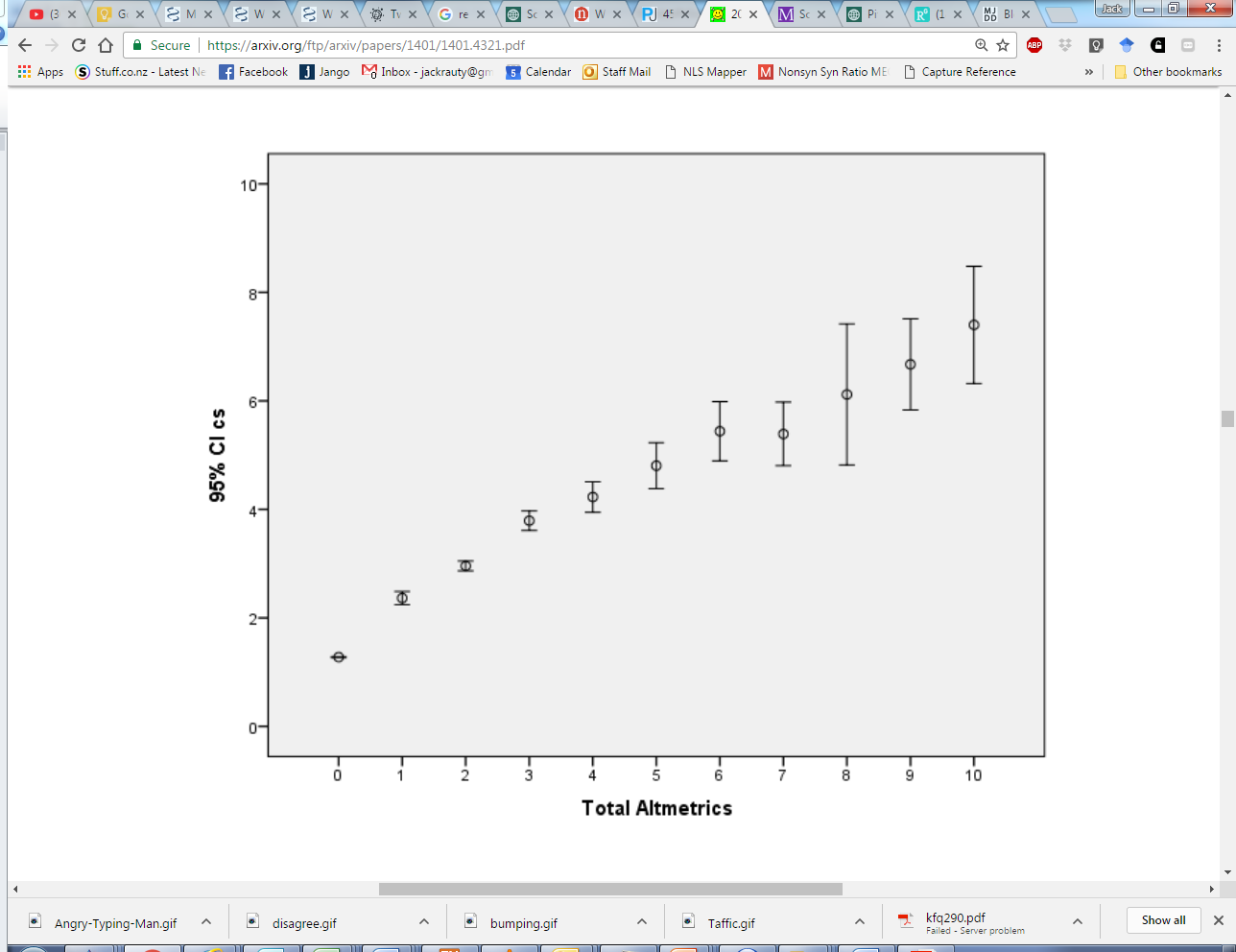 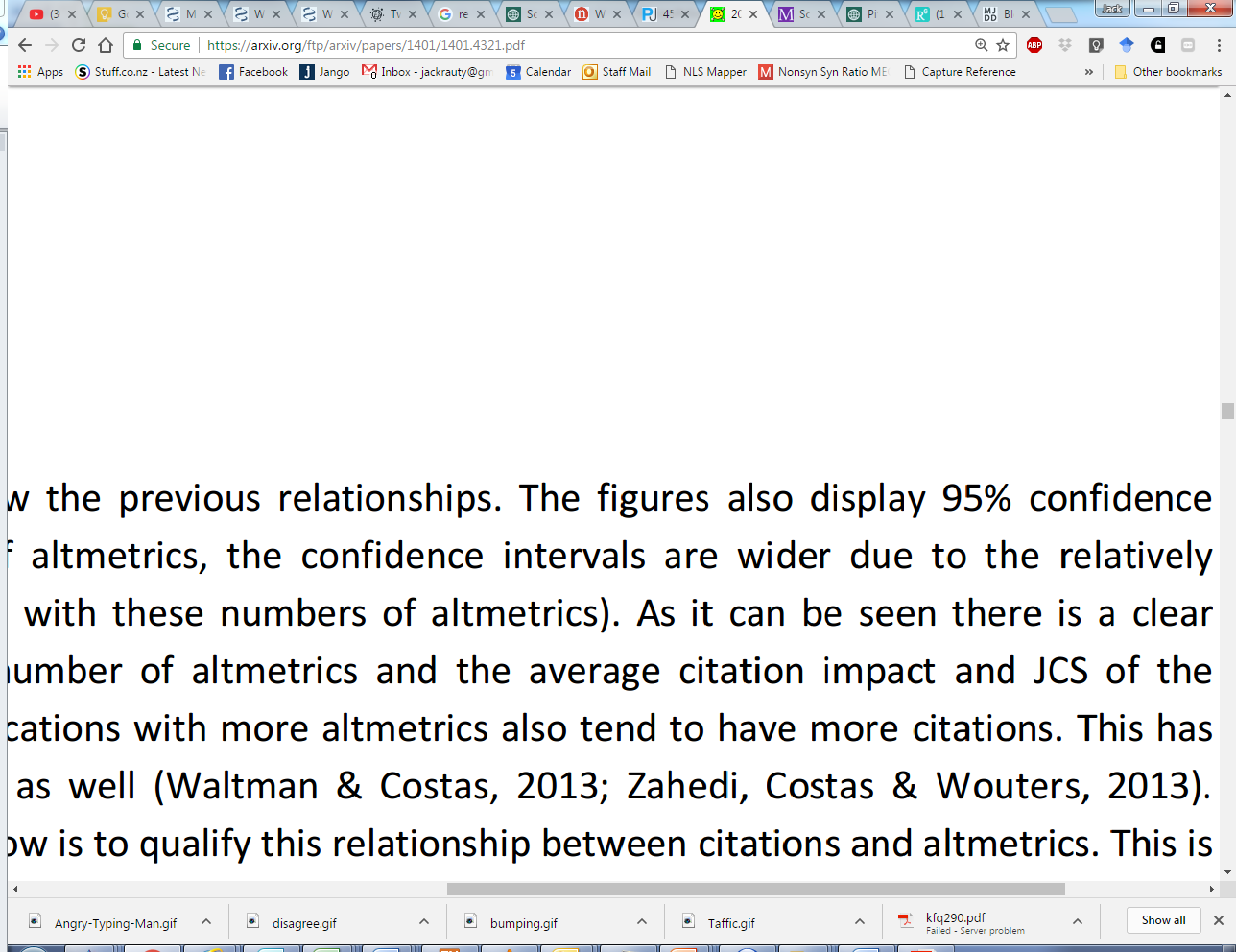 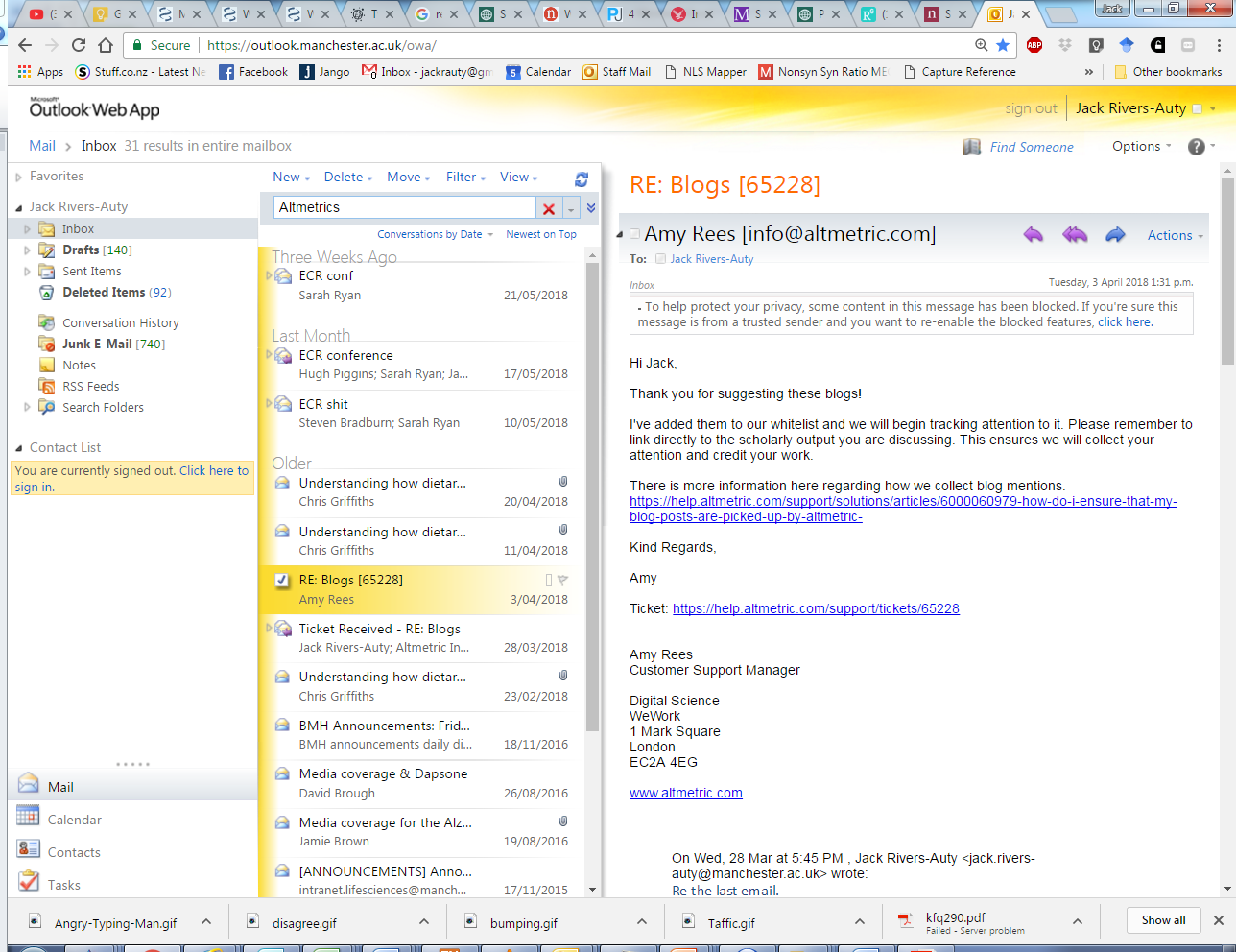 Email them about your website
info@altmetric.com
DAAAAAMMMMM Jacky boy, you’ve covered so much! I can’t remember all the thangs I gotsta do! Son!
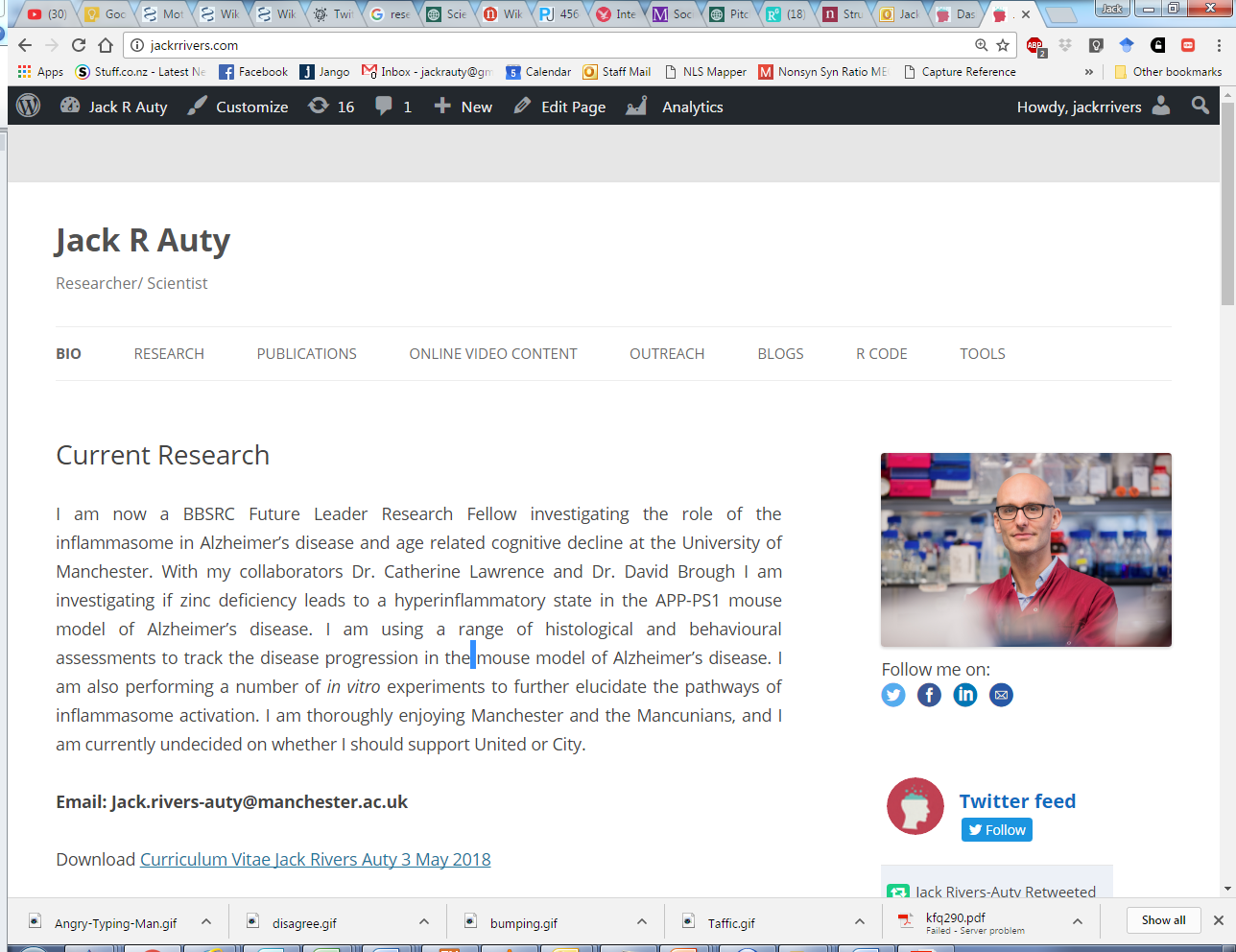 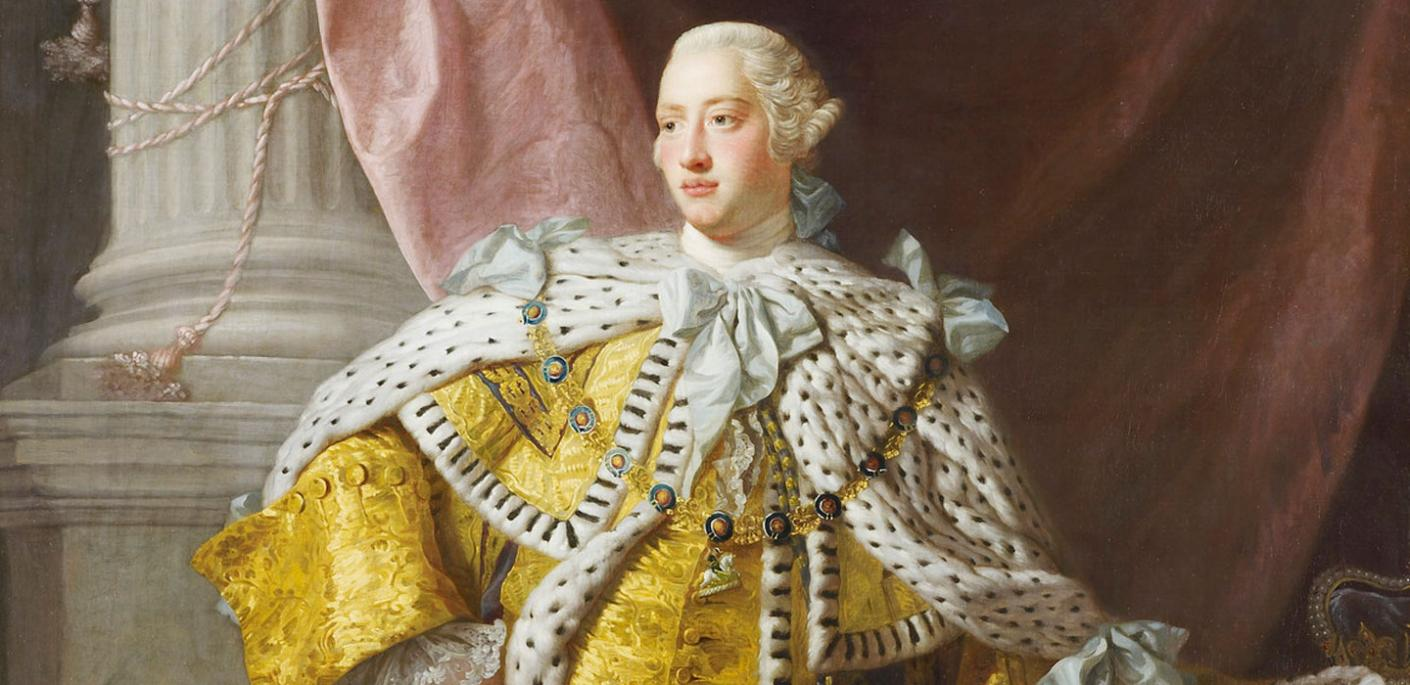 JACKAUTY.COM
Right now!!!!!